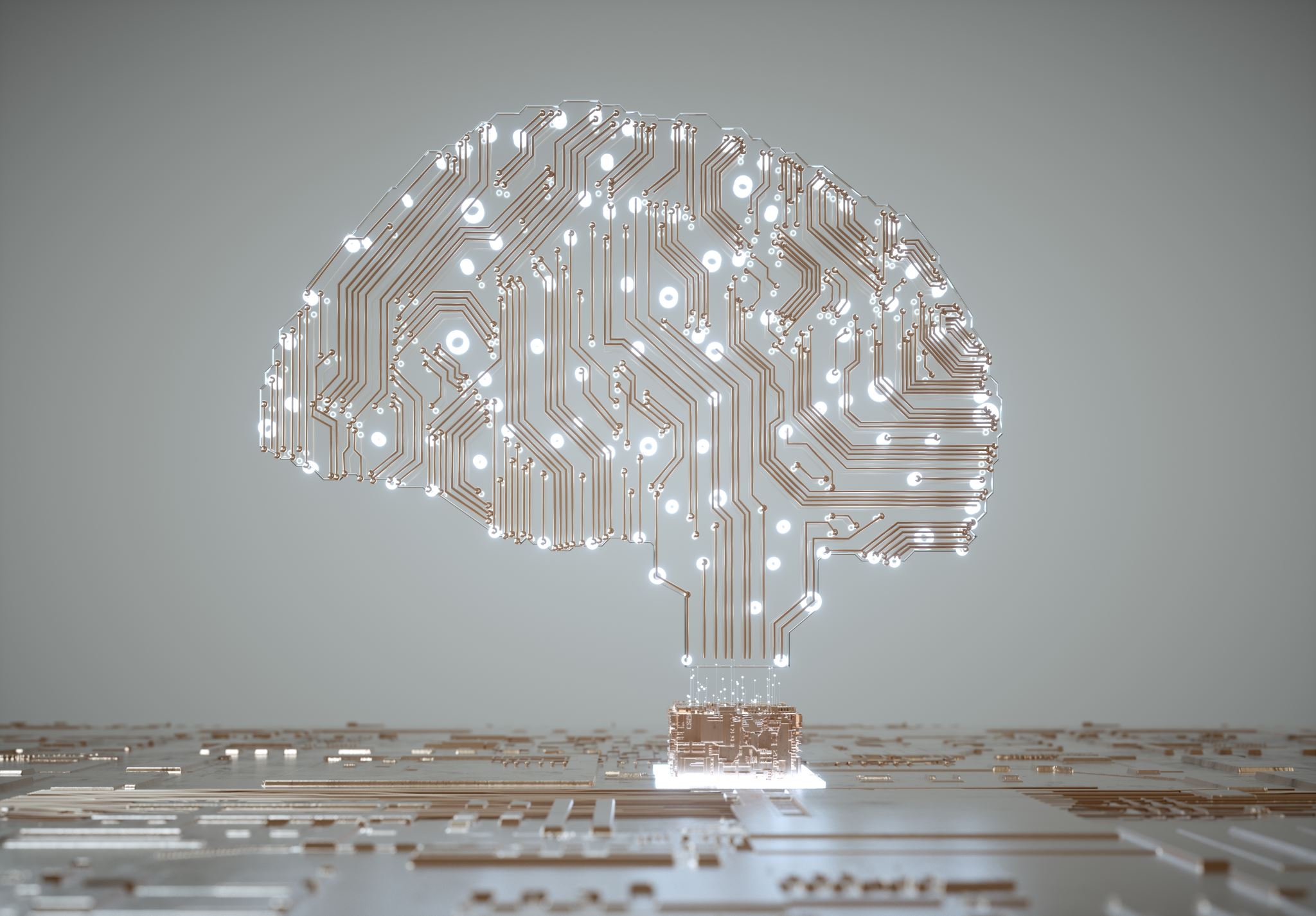 Exploring Artificial Intelligence A Pragmatic Overview and Future Applications in Information Management
Dr. Raymond UzwyshynAssociate Dean, Collections Management and StrategyMississippi State University Libraries, 2024
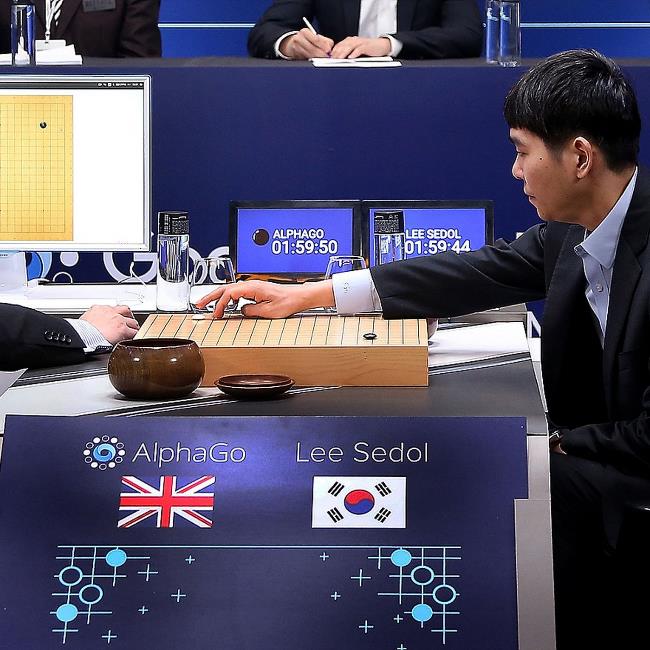 Last Ten Years Has Shown Incredible Progress of AIAI (Machine Learning (Deep Learning)) = Algorithms (Better)   + Computing Power (Greater) + Data Sets (Larger)
Natural Language Processing(Speech to Text, Translation)
Computer Vision(Facial + Object Recognition  Cancer Cell Detection) )
Strategic Reasoning (Deep Mind’s AlphaGo)
Ethics &  Fraud Detection & Cybersecurity
Conversational Chatbots, ChatGPT& Robotic Agents
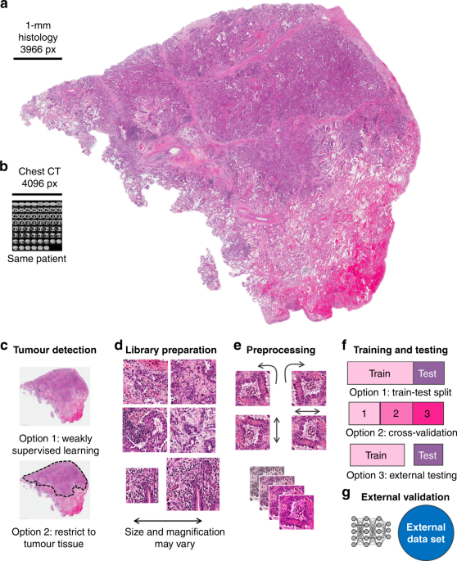 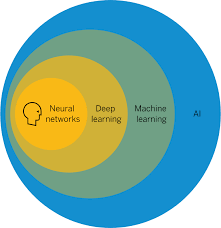 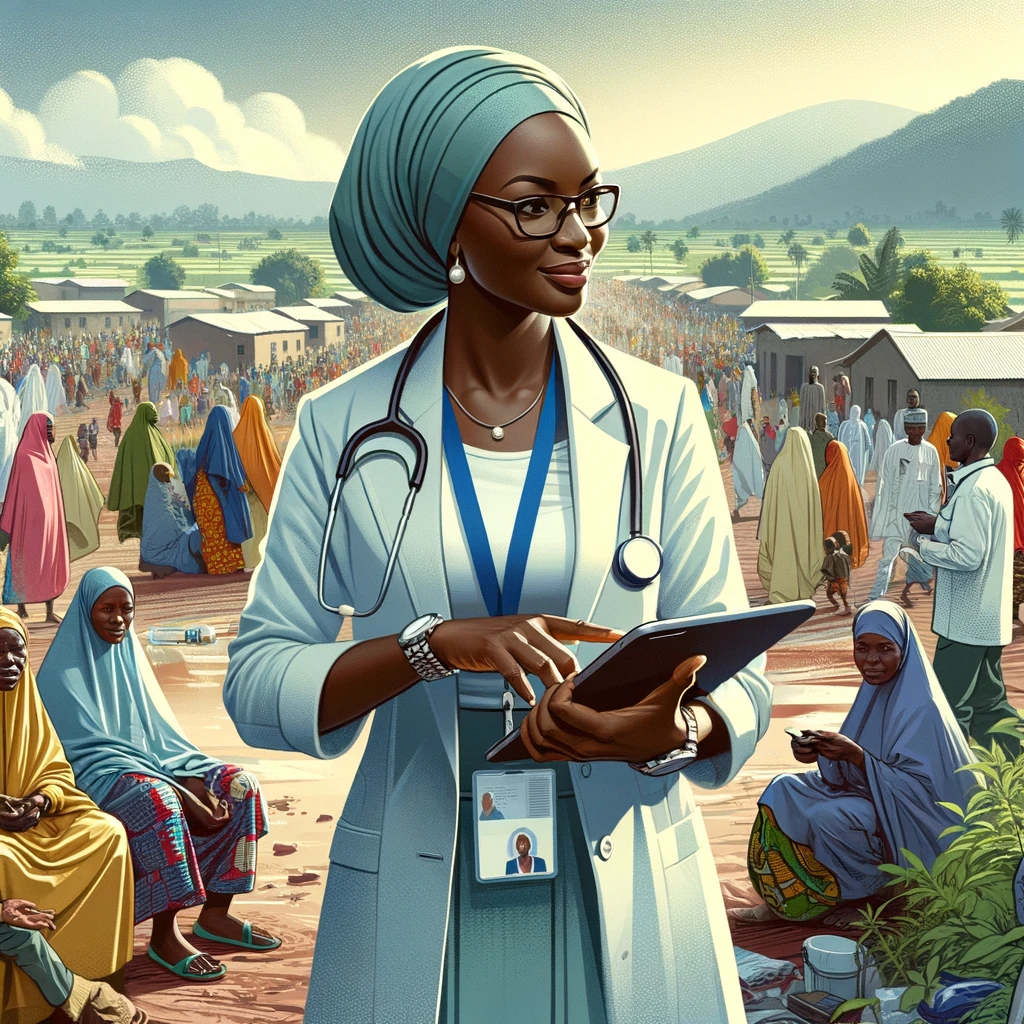 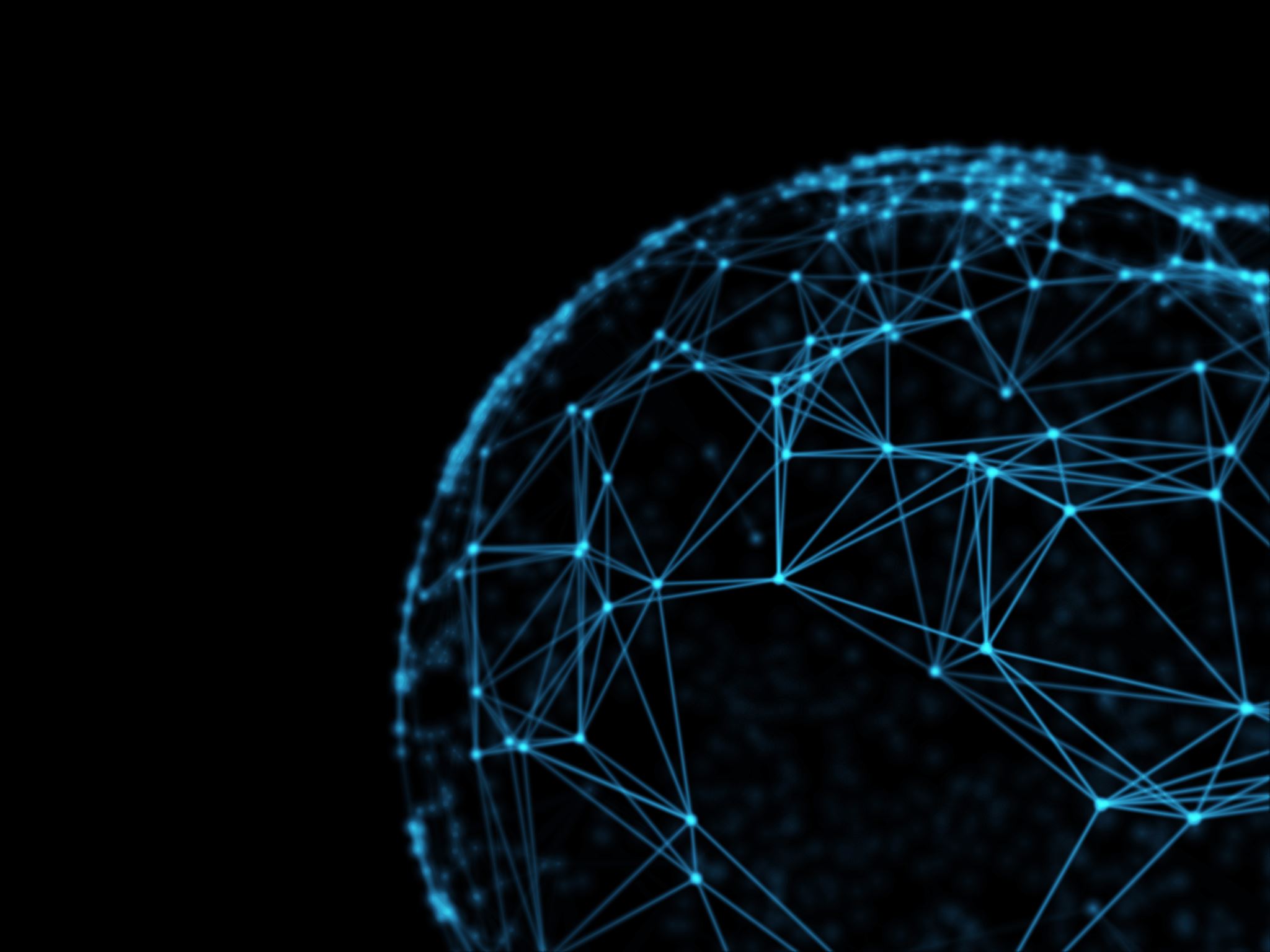 AI Histories
NVIDIAA/H100
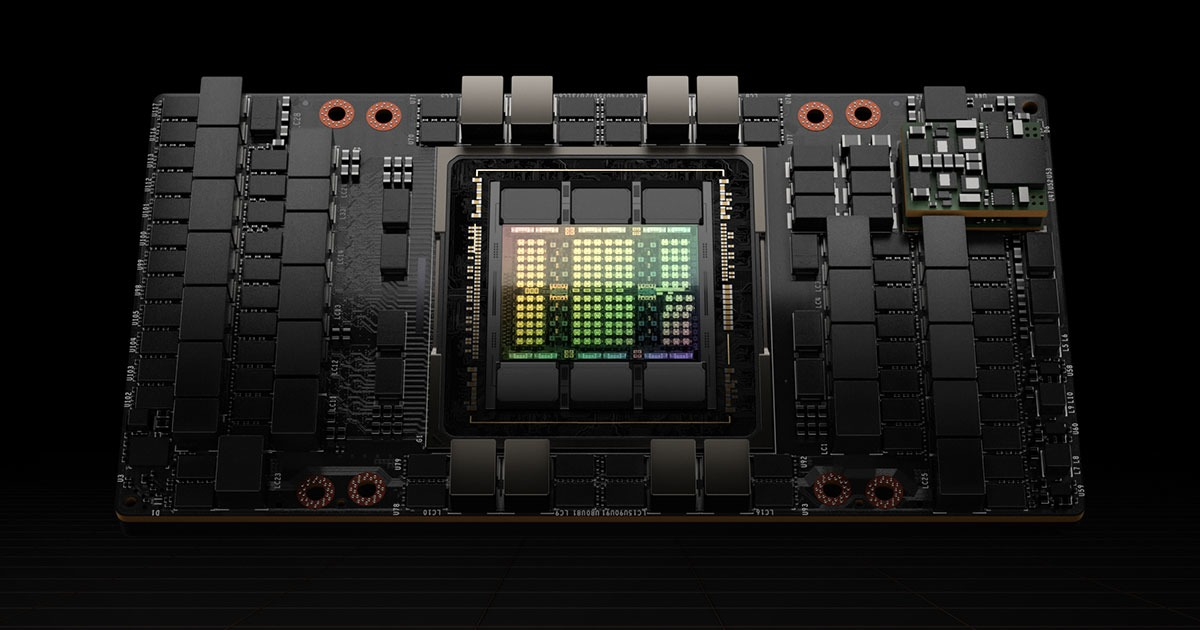 5000, 000, 000Transistors (2014)
Moore’s Law, Processing Power/Compute                and AINumber of Transistors on an Integrated Circuits Doubles Every 2 years
Deep Blue/Kasparov5000,000 Transistors (1997)
Eliza: Mainframe and  Terminal50,000 Transistors (1982)
5000 Transistors (1970)
1 Byte = 0.001 Kilobytes (KB)
1 Kilobyte (KB) = 1 KB
1 Megabyte (MB) = 1,000 KB
1 Gigabyte (GB) = 1,000,000 KB
1 Terabyte (TB) = 1,000,000,000 KB (1 Billion KB, Trillion Bytes
1 Petabyte (PB) = 1,000,000,000,000 KB
1 Exabyte (EB) = 1,000,000,000,000,000 KB
Data Storage,Memoryand AICost/TB(AI RequiresMassive DatasetsFor TrainingNeural Nets)
1 TB (2024) = 50.00-100.00 USD (Hard Drive or Cloud)
AI Requires: Processing Power(Microprocessor, GPU’s or TPU’s)           + Data (Content)  + Storage (Memory) + Global Networks
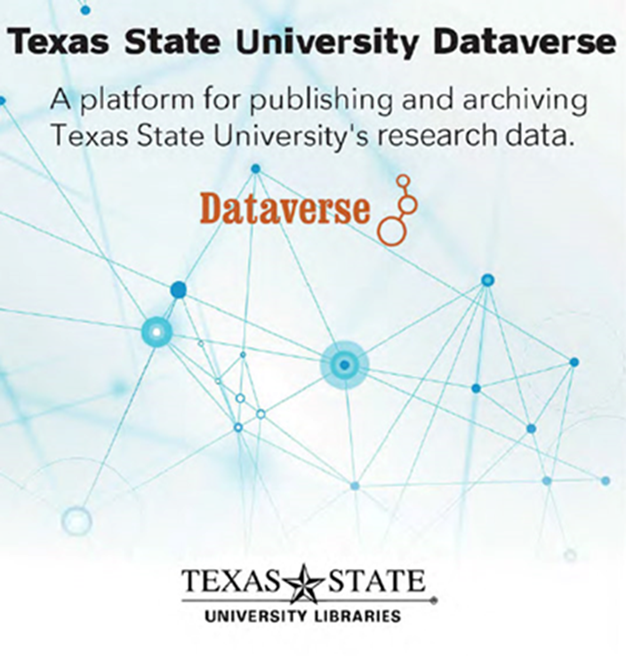 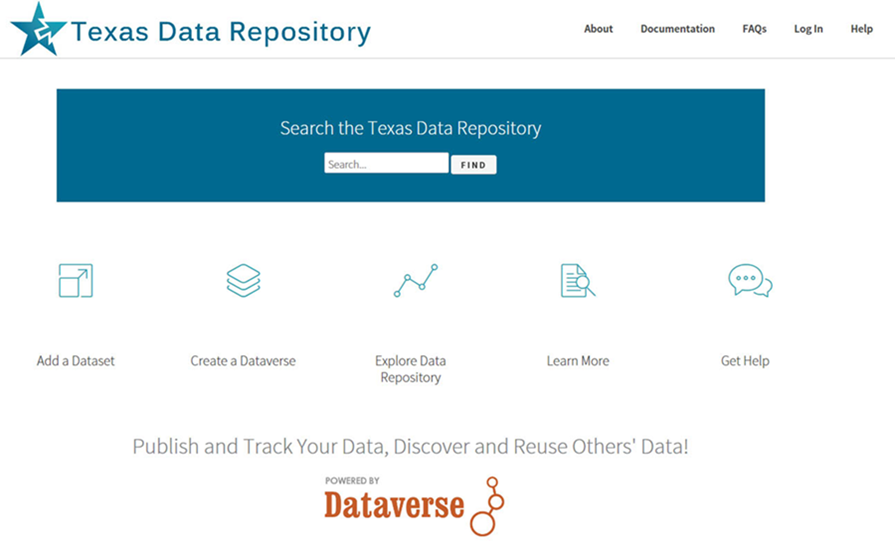 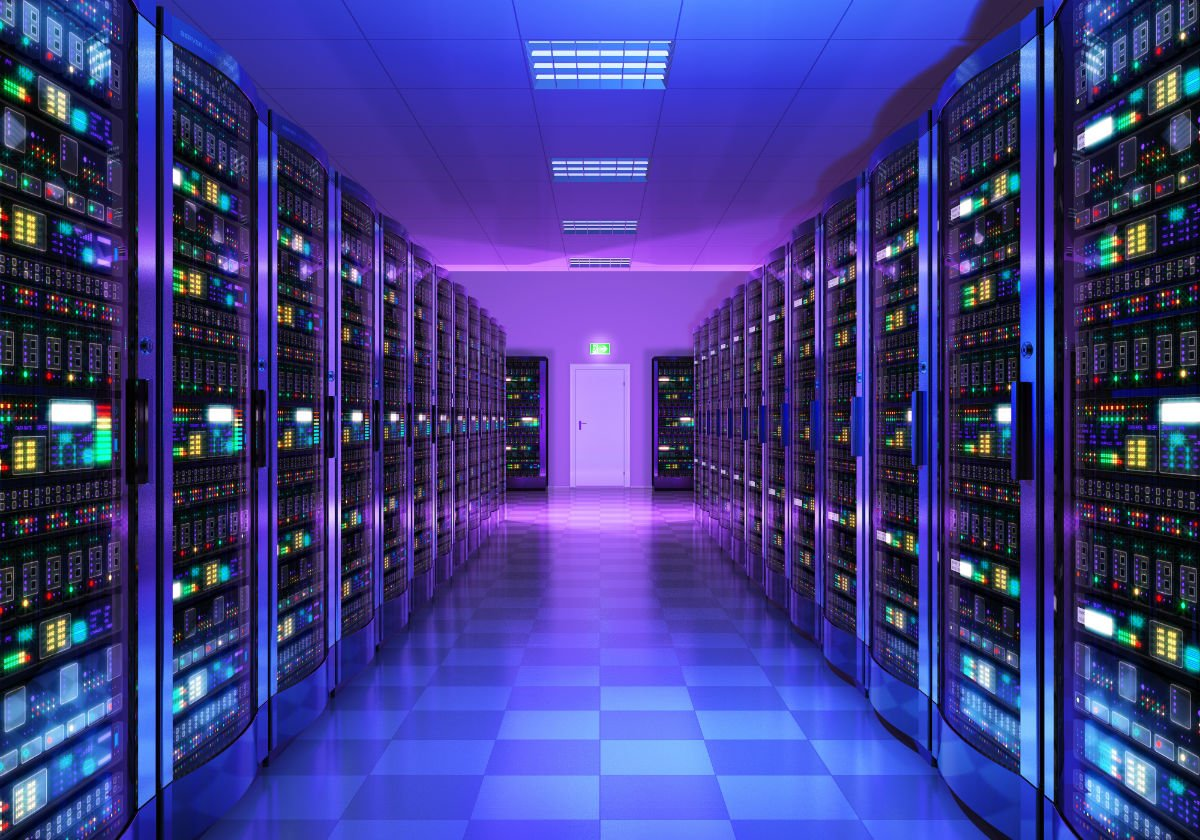 2014-2017, Texas Data Research Repository, Data Sharing, Collaboration, Data Visualization, Tableau, Discovery and Insights, Artificial Intelligence
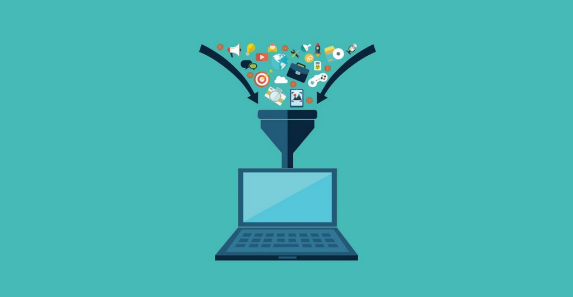 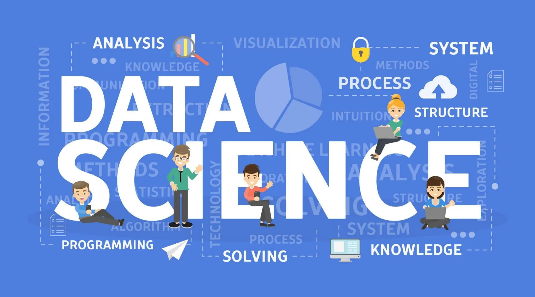 Clear Trajectory  in Libraries from Data Collection To Data Science -> Data Repositories -> Data Analytics -> Data Visualization > AI
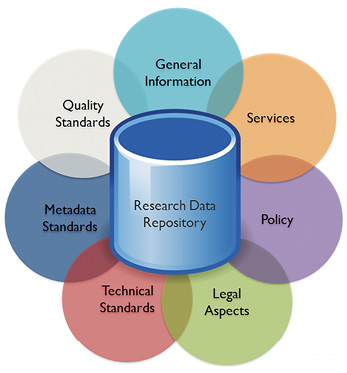 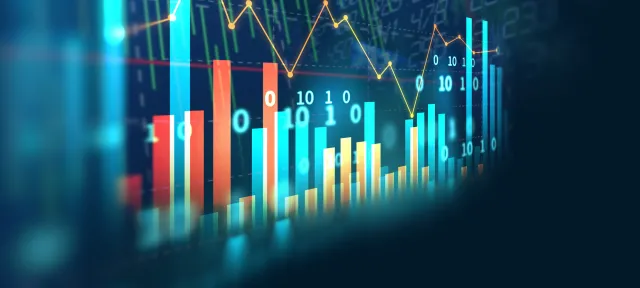 Data Repositories Allow Building Skills For AI Data Organization, Data Cleaning, Structured Data Citation, Sensitive Data and Metadata Schemas
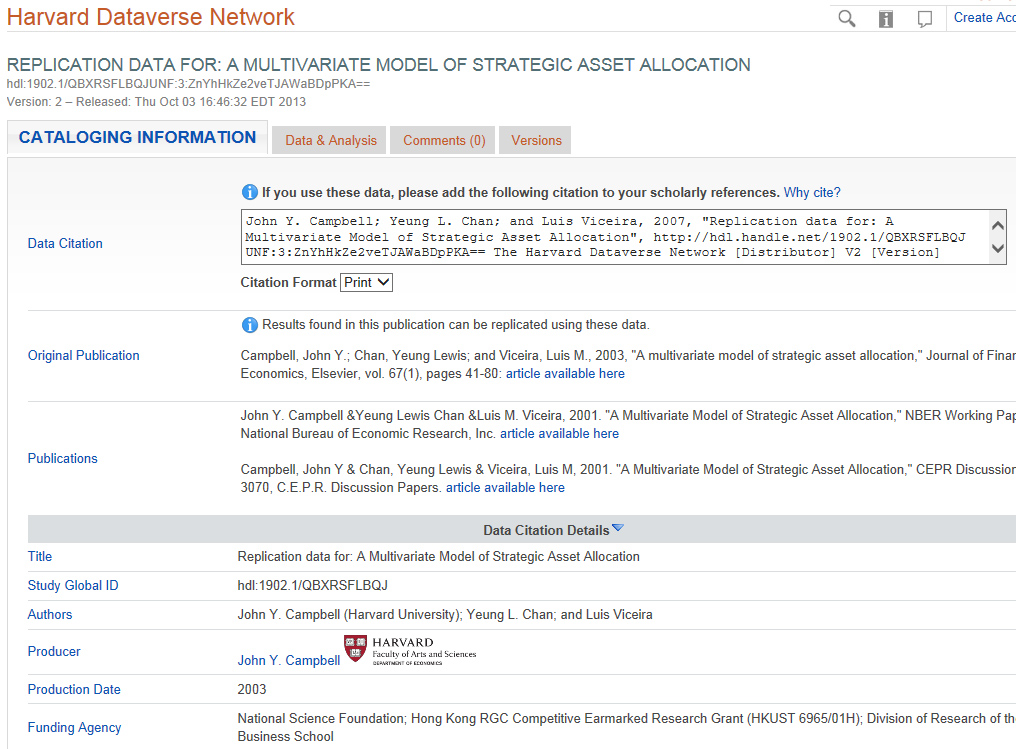 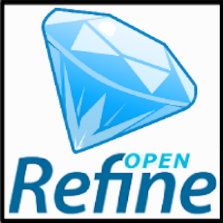 OpenRefine is a powerful tool for working with data: (cleaning it)
‘Clean Data’ Is needed
For further processing
Including data visualization and AI.
The Research Data Repository Lifecycle Setting Better Foundations & Organization for AI  Infrastructures
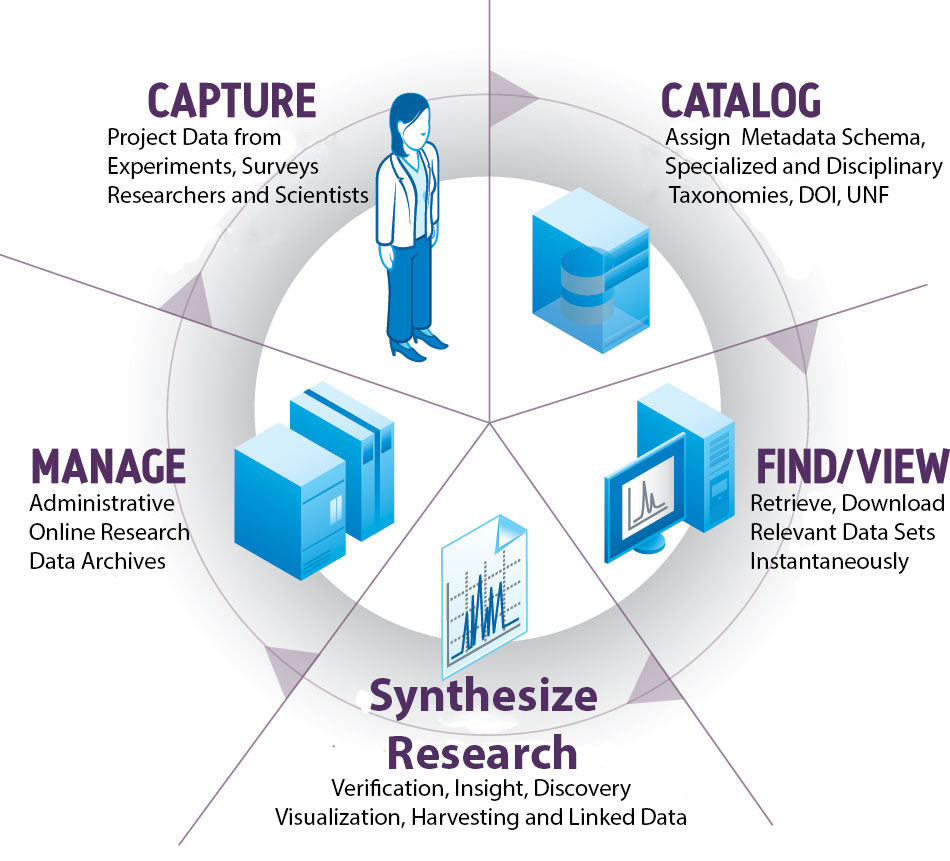 Data Repository  providesBasic AI, MachineLearning, Open Scienceand Research Needs.
Last Five Years Has Shown Incredible Progress of,Analytical Computational Tools, Particularly, AI Machine Learning, Deep Learning, Computer Vision, Object Recognition, Cancer Detection
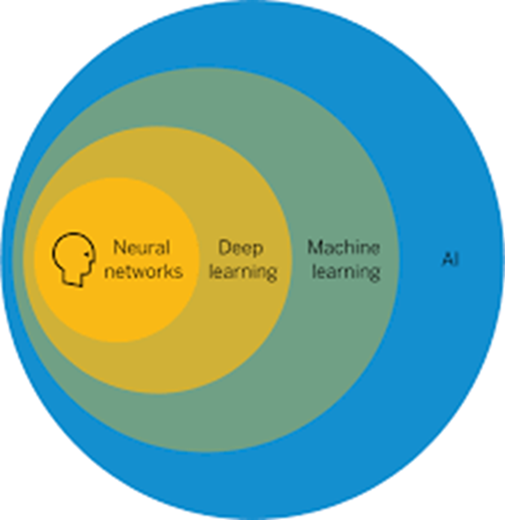 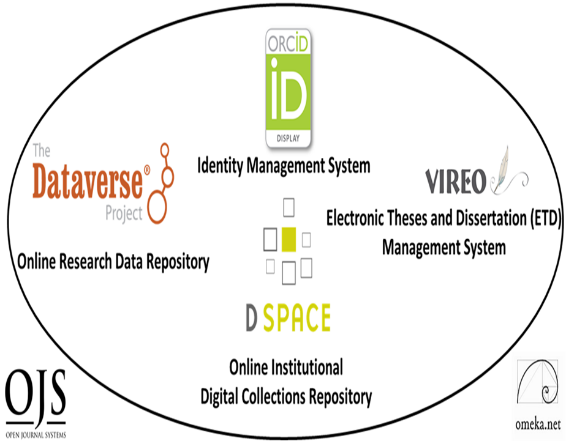 Recommendation: Digital Scholarship Ecosystems, Foundations for AISix Open Source  Software Components
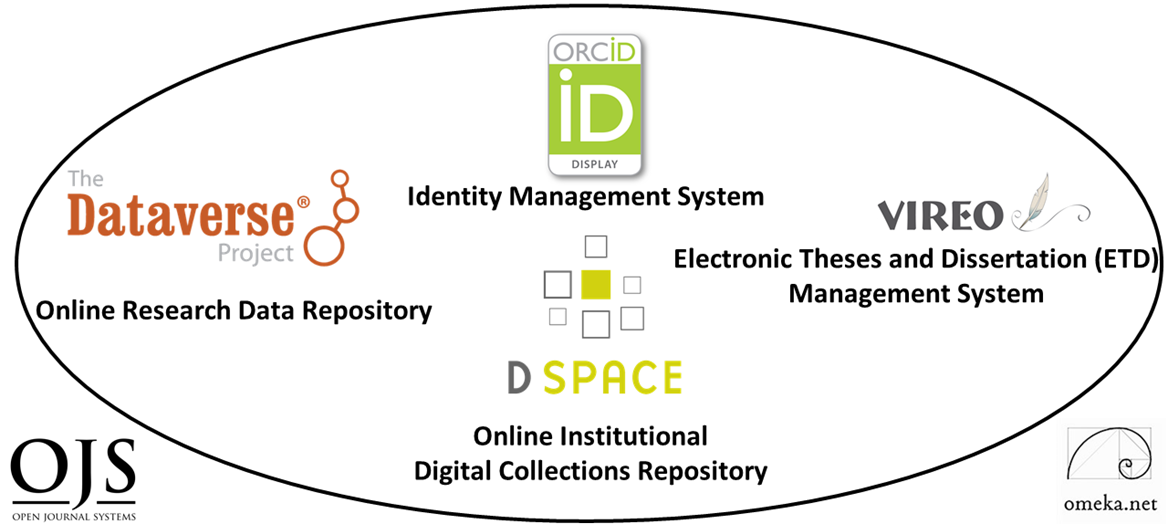 (Content)
Dermatologist-Level Classification of Skin Cancer with Deep Neural Networks 2017, Nature Article, Esteva, Thrun et AlLabeled Medical Metadata  from Dataverse Image Data Archives to Training AI (Deep Learning Models (Neural Networks)
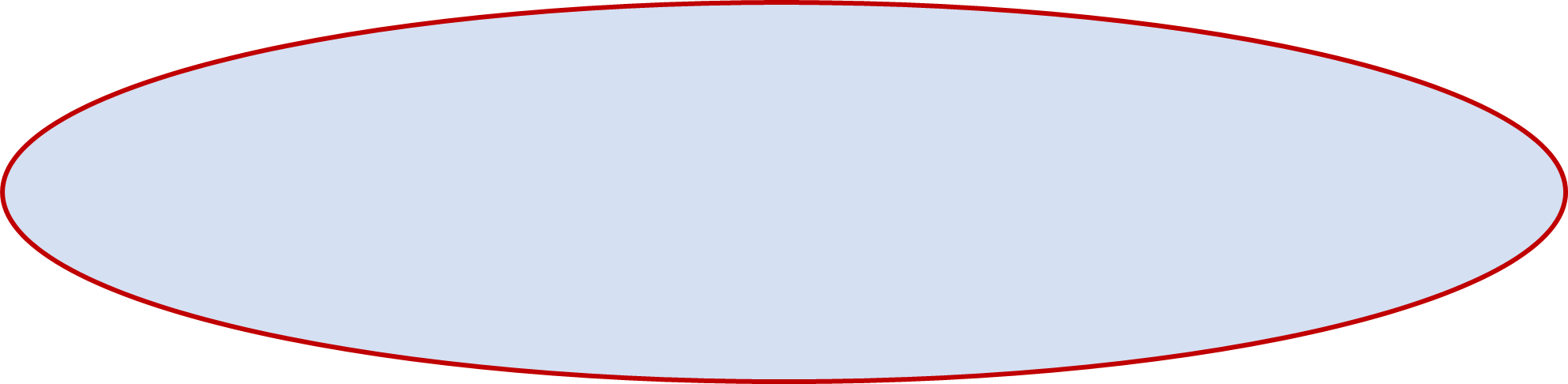 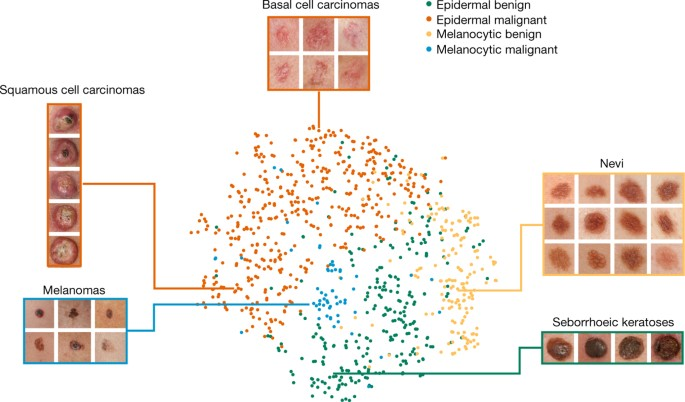 Video Stanford
Dataverse Data Research RepositoryMetadata
 Dermatology Image Dataset, Dr. Philip Tschandl,  Viennesse Dermatologist
Great Example of Open Science & Metadata
https://dataverse.harvard.edu/dataset.xhtml?persistentId=doi:10.7910/DVN/DBW86T
Dermatologist-level Classification of Skin Cancer  with Deep Neural Networks, Nature 2017,Andre Esteva, Brett Kupress,   Sebastian Thrun et al.
VideoStanfordOverview
Open Science,  Data Research Repositories, Discovery, Reuse  and AI
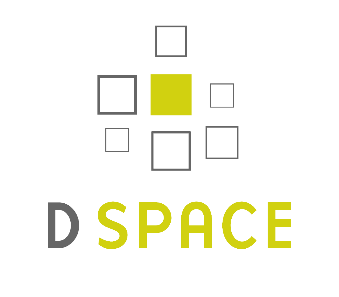 Digital CollectionsRepositoryDspacehttp://dspace.bracu.ac.bd/xmlui/handle/10361/15932 

BRAC UniversityLibrariesInstitutional Repository
The Progress of KnowledgeThrough Global Open Science & Network Possibilities2017 StanfordNature Deep Learning
Cancer ID Article2018  Viennesse Doctor in Austria uploaded Dermatalogical ImageLibrary to Harvard DataverseData repository

2021  (November) UndergradThesis Published inDspace RepositorBRAC University, DhakaBangladesh, Dept. ofComputer Science andEngineeringAll Downloaded July 2022Texas, USA for Dublin IFLABig Data Presentation
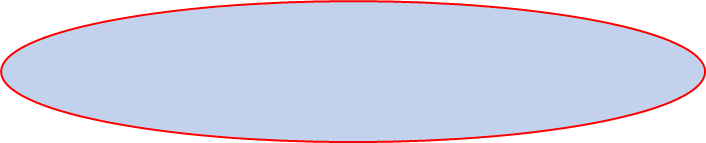 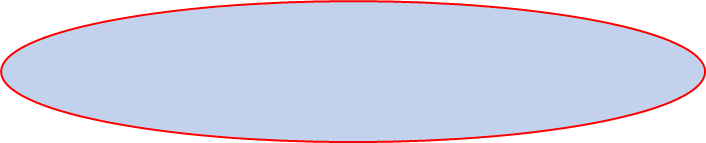 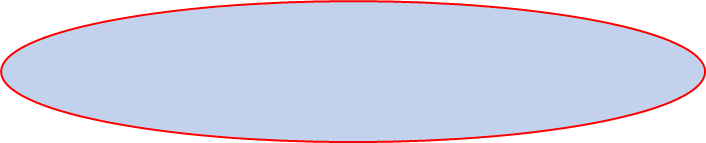 AI Has Many Paradigms and  Origins Approaches for Different Solution Spaces Dr. Pedro Domingos, University of Washington
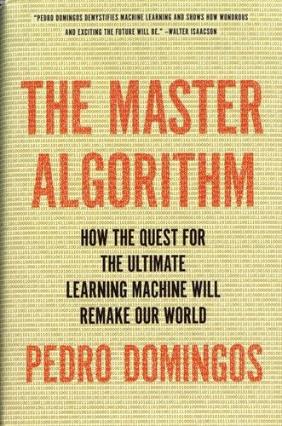 2015, 2018
Last Ten Years 2014-2024 Amazing Progress of AIAI Deep Learning)) = Better Algorithms  + Greater Computing Power + Large Data Sets + Good Metadata (Labeling)
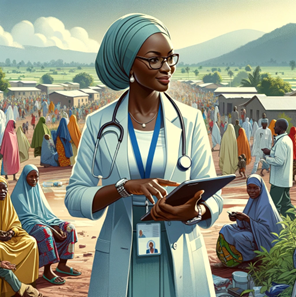 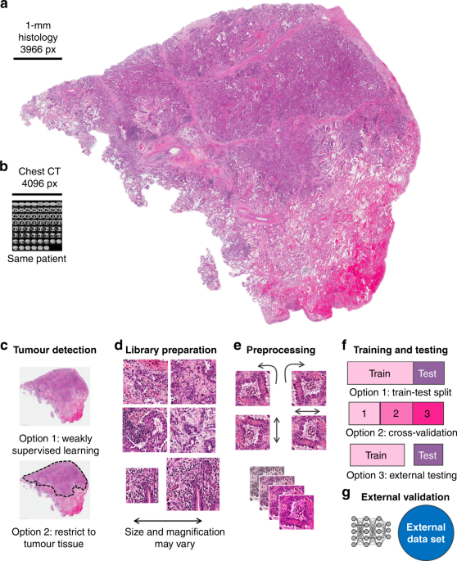 LLM’s, GPT’s, Conversational Chatbots& Robotic Agents
Natural Language Processing(Speech to Text, Next Word Translation)
Computer Vision Cancer Cell Detection(Alexnet)(Facial + Object Recognition
Strategic Reasoning (AlphaGo, 2015-2017)
Fraud Detection & Cybersecurity
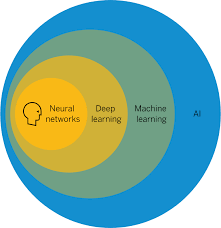 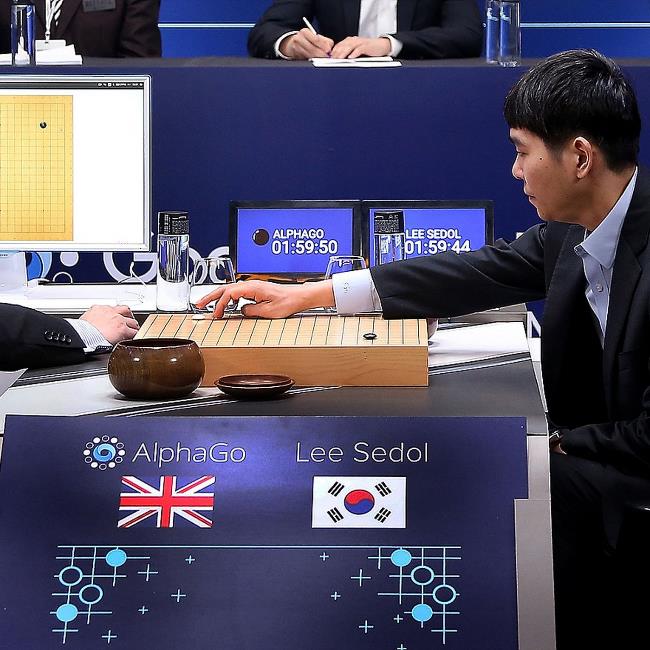 AI, Large Language Models (LLM’s) and GPT’sGenerative Pretrained Transformers, Trends and Issues In Library Technology, June 2022
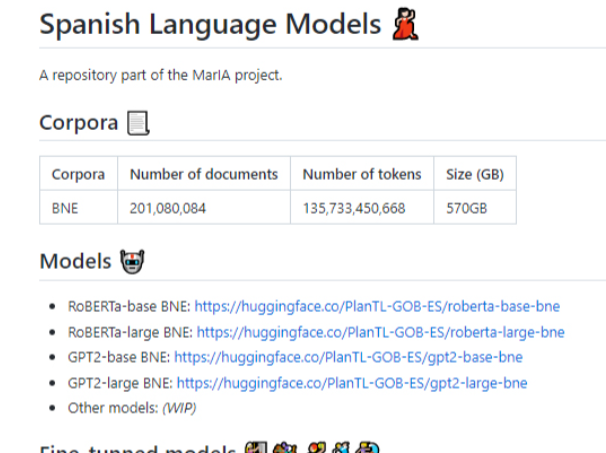 Digital Transformation, Data Reuse and Heritage CollectionsANational Library of Spain, Partnership with Supercomputing Center ( Mare Nostrum), January 2022
Open AI, November 2022, Chat GPT3.5 ReleaseChatbot version of the Language Model GPT3, Current Release GPT4.0
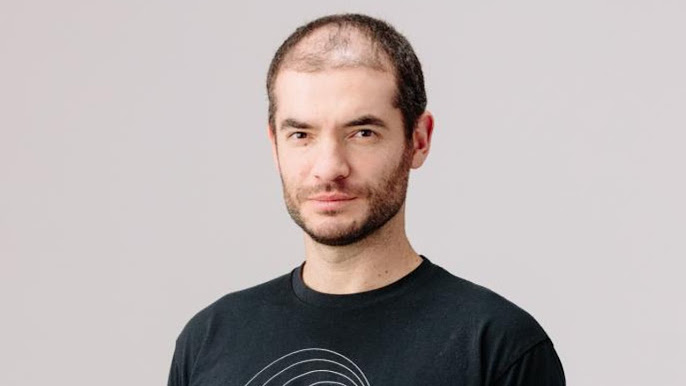 Generates Human-like Text: Writes and chats naturally. Next word model extended. Probabilistic Language Model
Based on Transformer Model + Neural Nets: Efficient, smart text processing. Trained on over 175 Billion Parameter (massive learning capacity) 
Uses Attention Mechanism: Focuses on relevant information. and Transformers (Query, Key(words), Value model)
Trained on Massive Amount Text and Can Perform multiple tasks: Understands  massive amount of topics to Answer questions translate, create (synthesize new knowledge)
Makes Predictions: Infers answers from data, language, words
Context-Aware Responses: Understands conversation history.
Handles Complex Instructions: Understands nuanced requests.
Availability:  Through Bing (Microsoft, Free) and OpenAI (Paid, 20.00/month, Android/Apple (App Download)
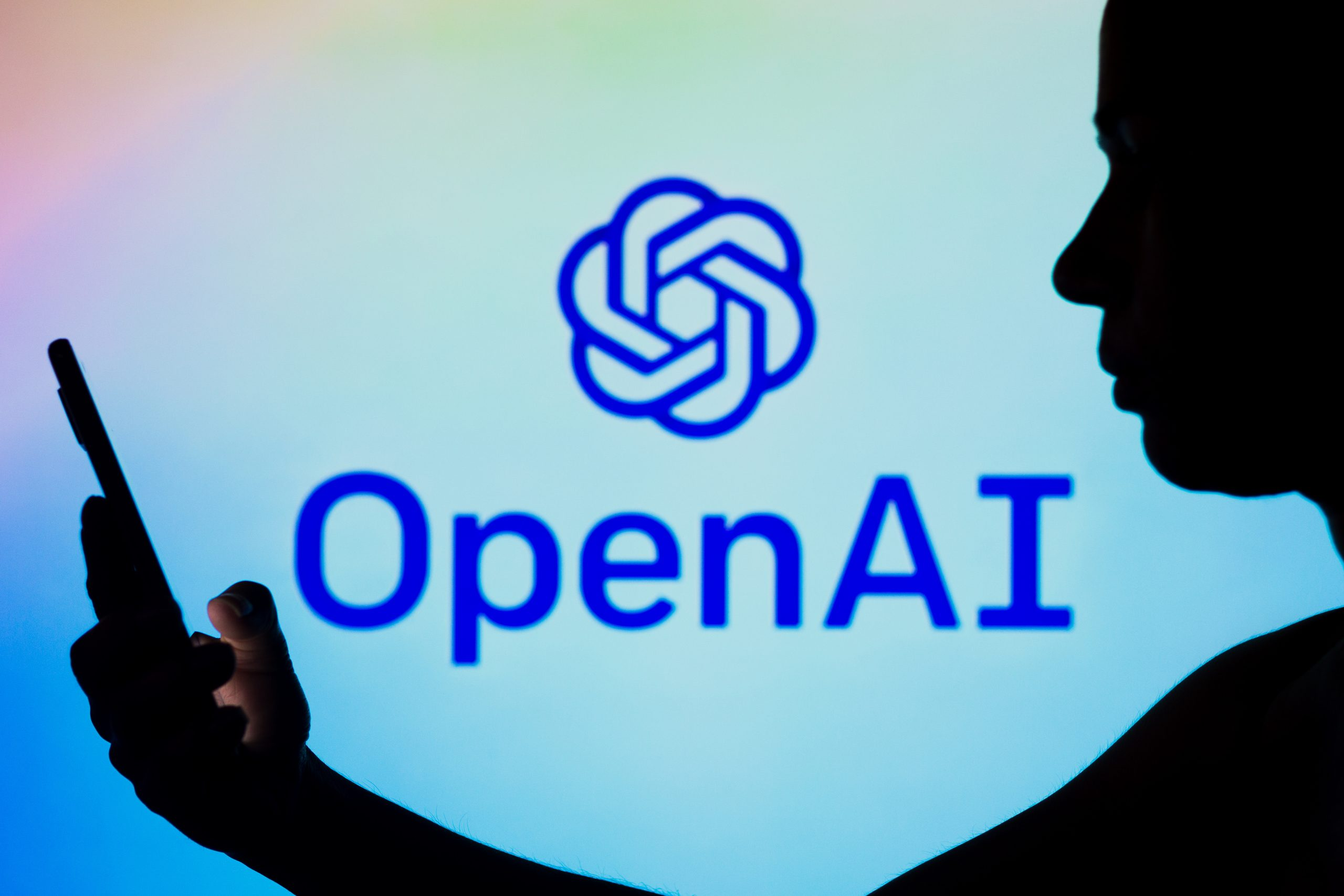 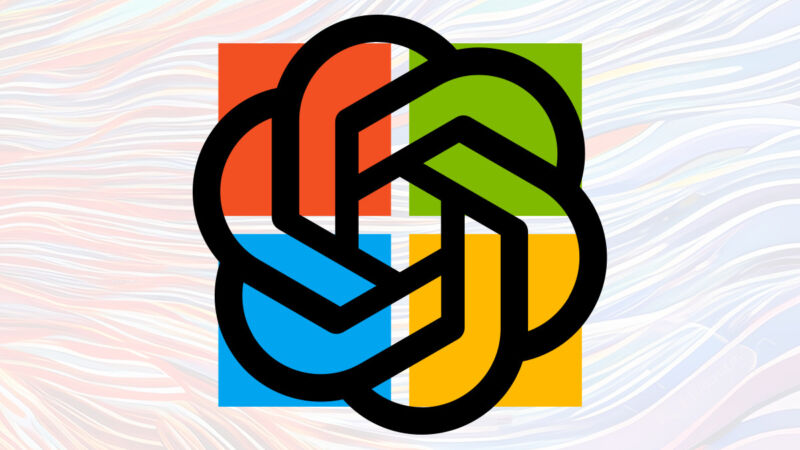 Sam Altman, CEO, Ilya Sutskever, Chief Scientist, Satya Nadella, Microsoft CEO, Greg Brockman, PresidentMain other Competing ModelsGemini Pro/Ultra (2024)Claude 2 AnthropicMixtral
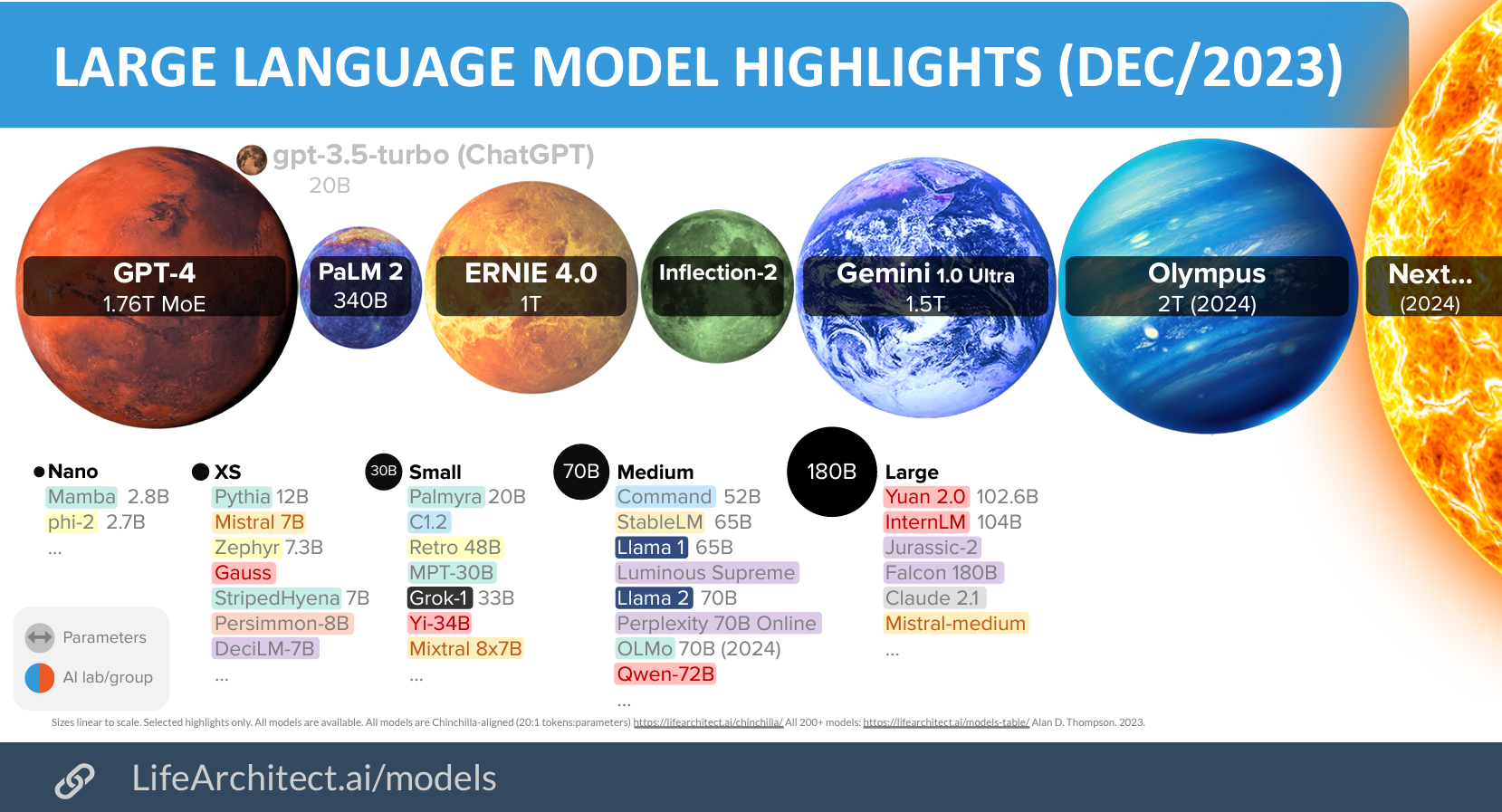 (Baidu Search Engine)
Olympus (Amazon)
Dr. Alan Thompson
GPT-4’s Mixture of Experts Model (MoE model) is believed to house 16 expert models, each with around 111 billion parameters each. The Mixture of Experts (MoE) is offering a unique approach to efficiently scaling models while maintaining, or even improving, their performance. Traditionally, the trade-off in model training has been between size and computational resources
Large Language Models (LLM’s)GPT1, GPT2, GPT3,  GPT3.5 and GPT4GPT – Generative Pretrained Transformers
Characteristics of Large Language Models and GPT4
GPT-4 Model: Advanced AI language model,  175 trillion parameters.
Mixture of Experts (MoE): Architecture using specialized networks for varied tasks.
Parameters Defined: Components in the model learned and adjusted from data. Used for next word prediction/understanding
Training Data: Diverse textual sources, books, web content, language styles and information
Number of Tokens: Trillions of text pieces, words, or characters.
Adaptive Learning: Appears contextually responsive, but doesn't learn post-training.
Task Versatility: Handles translation, answering, summarization, and creative tasks.
Ethical Considerations : Trained on addressing bias and misuseSearchunify.com
ChatGPT 3.5and ChatGPT 4.0 on several well recognized Human intelligence testsVisualcapitalist.com
R&D, Academic Library Technology  Conferences AI and Learning, 2018-2022
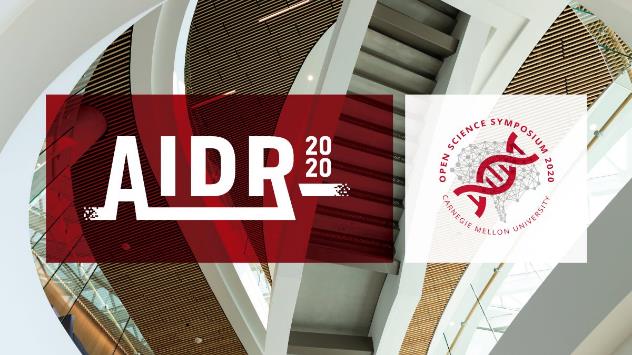 Coalition for Networked Information (D.C.) , Yale Art History Project ,Pixplot (Image Categorization), 2018, Peter Leonard (Neural Nets) Artificial Intelligence for Data Discovery & ReUse & Open  ScienceSymposium (2020), Carnegie Mellon, PittsburghFantastic Futures
2nd International Conference on AIfor Libraries, Archives and MuseumsStanford Libaries (2019)Texas Conference on Digital Libraries, Patrice Andre  Prud’homme (TCDL) Oklahoma State (2019),
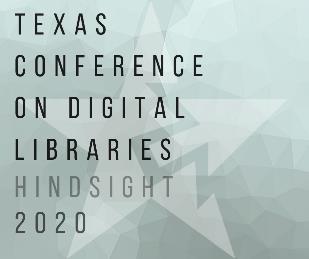 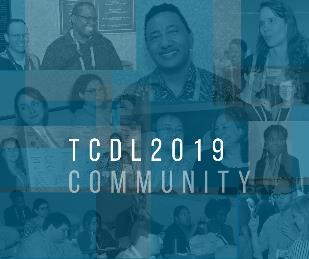 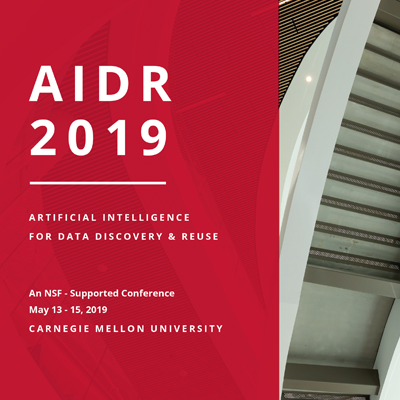 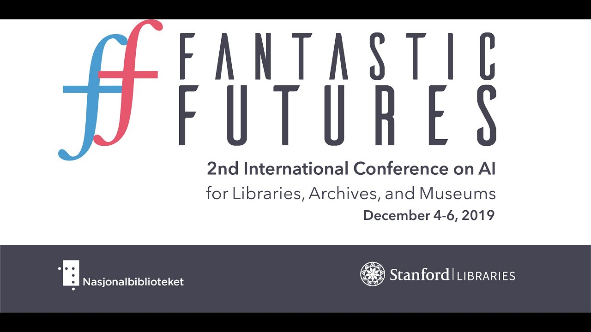 R&D & Learning: Digital and Web Services Deep Learning  Models and Convolutional Neural Nets (2019 Projects Begun, Early 2022 Presented, TCDL, Galway, National University of Ireland, IFLA Dublin, IR)
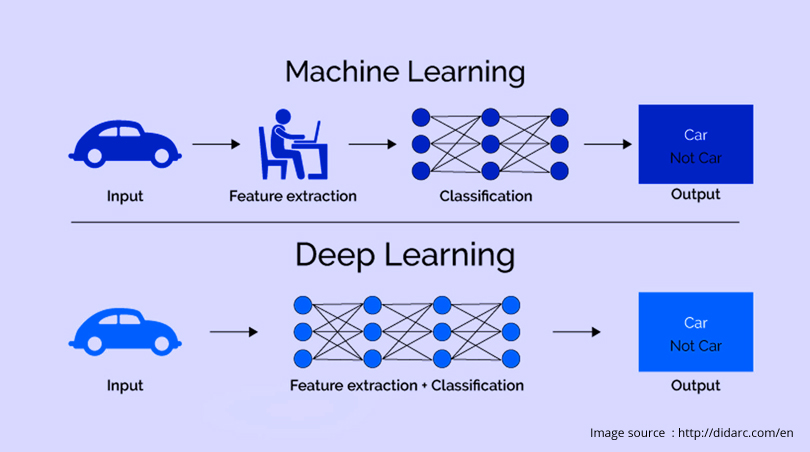 University ArchivesSan Marcos PublicNewspaper Image Negatives90 years of digitization 800, 000 images
Processing Power (Compute)
Python 
Video Cards (NVIDIA GPU’s)
Pretrained Models 
ResNet, YOLO, COCO (200k labeled images, 80 categories)
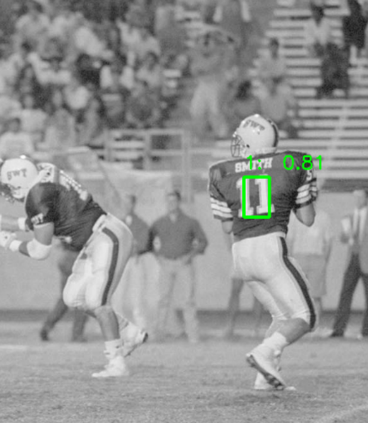 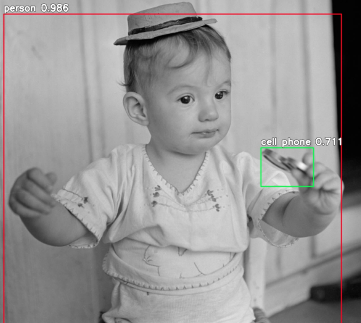 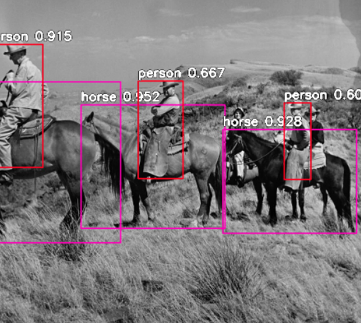 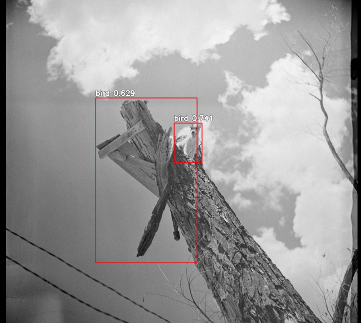 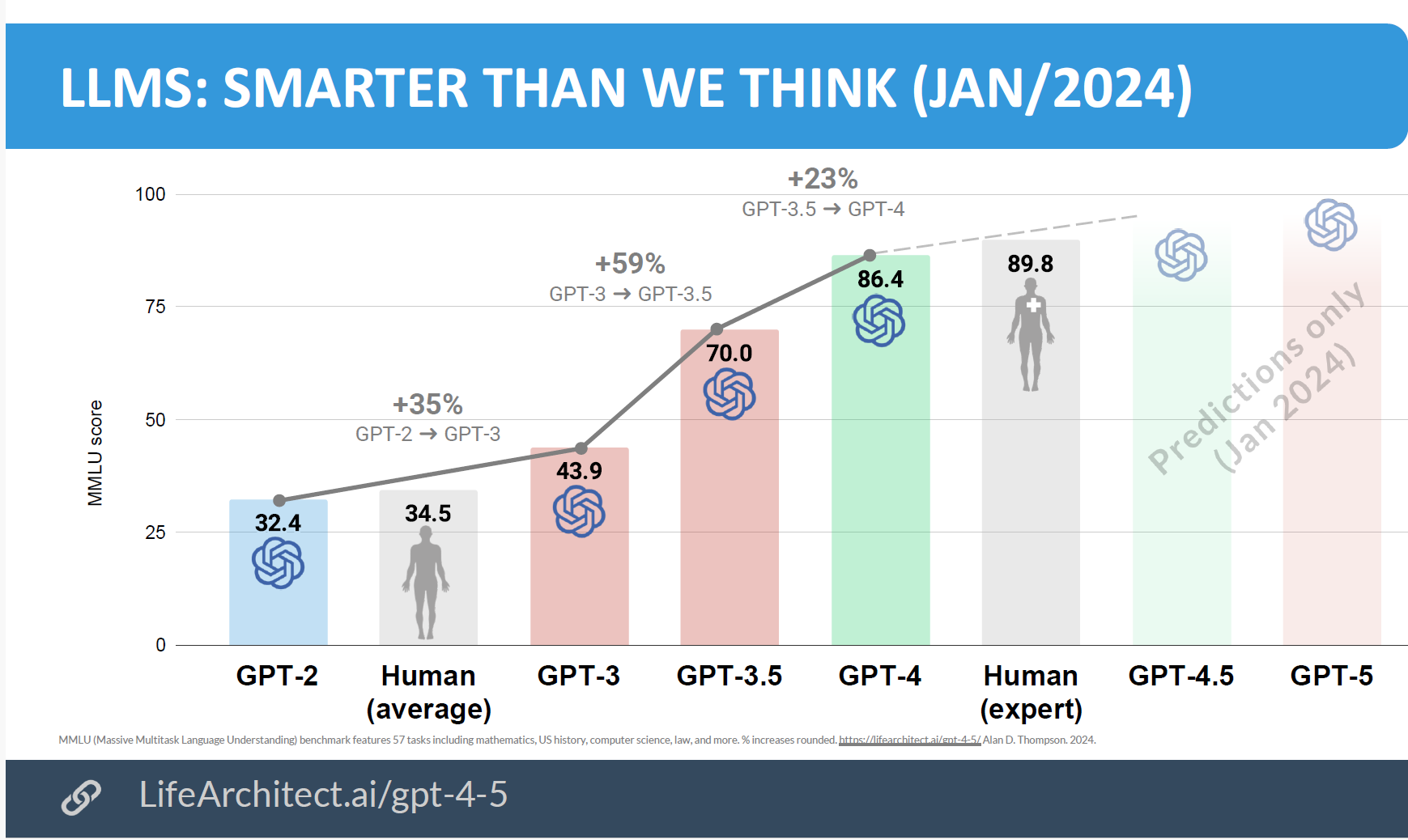 Massive Multitask Language Understanding Test, MMLU(57 Tasks) from Math to Law and Computer Science
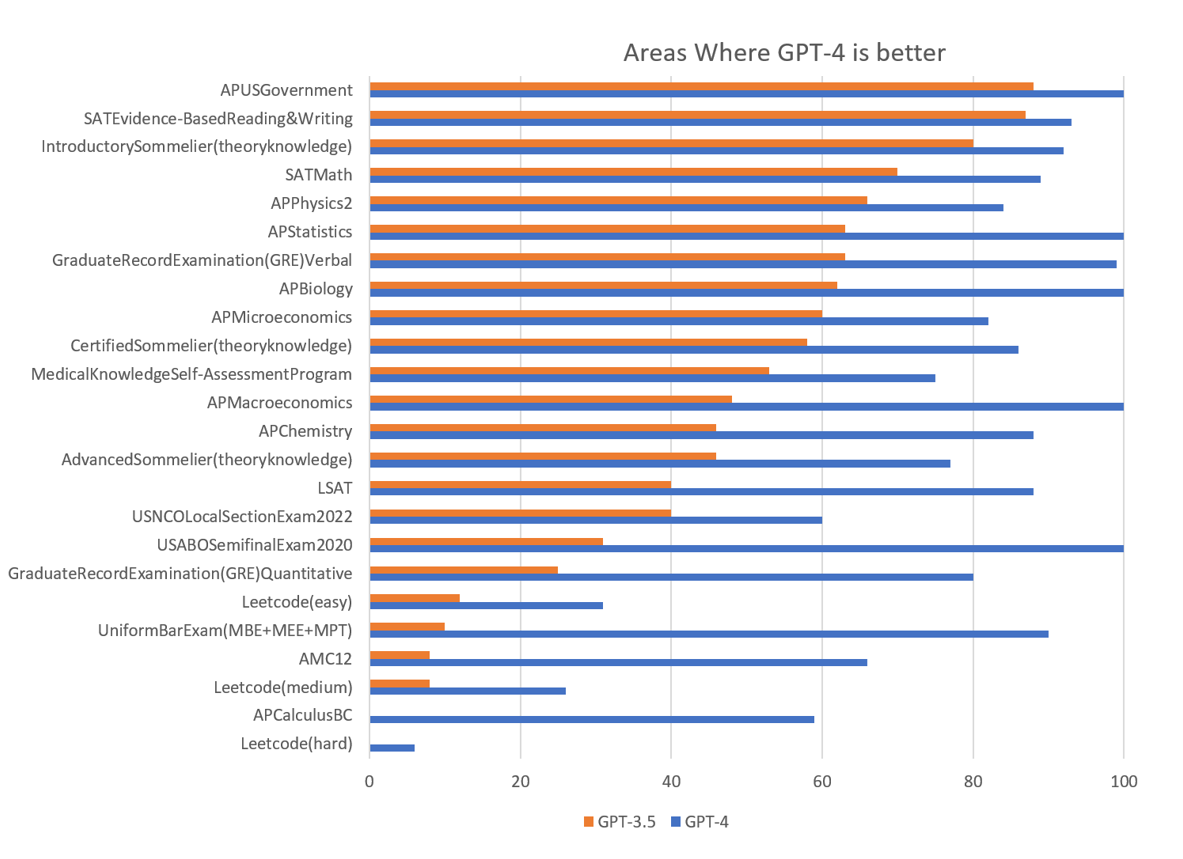 90%
85%
100%
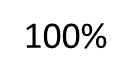 How Intelligent is GPT 4? Standardized NA High School, University  & Graduate School Tests (GPT3.5 & GPT4.0Humans vs.Artificial Intelligence
100%
85%
80%
ChatGPT AI Available Through MS Copilot and Open AIShift in Knowledge Seeking from Search Engine Search to Direct Answers and Outcomes
Use Case Scenarios
General Knowledge Seeking, Language Translation, Knowledge Synthesis
Business: Business Development, Marketing, Analysis, Decision Making, Customer Support/Service, Troubleshooting, Business Plans
Education and Learning: Tutoring, language learning, homework, K-12, Undergraduates and Graduates
Content Creation: Articles, stories, administrative help and documents, creative ideas, poetry, scripts
Data Analysis: Summarization, analyzing data, generating reports, business analysisWellness and Mental Health: empathetic and professional responsesPersonal Assistant: Managing Schedules, organizing reminders
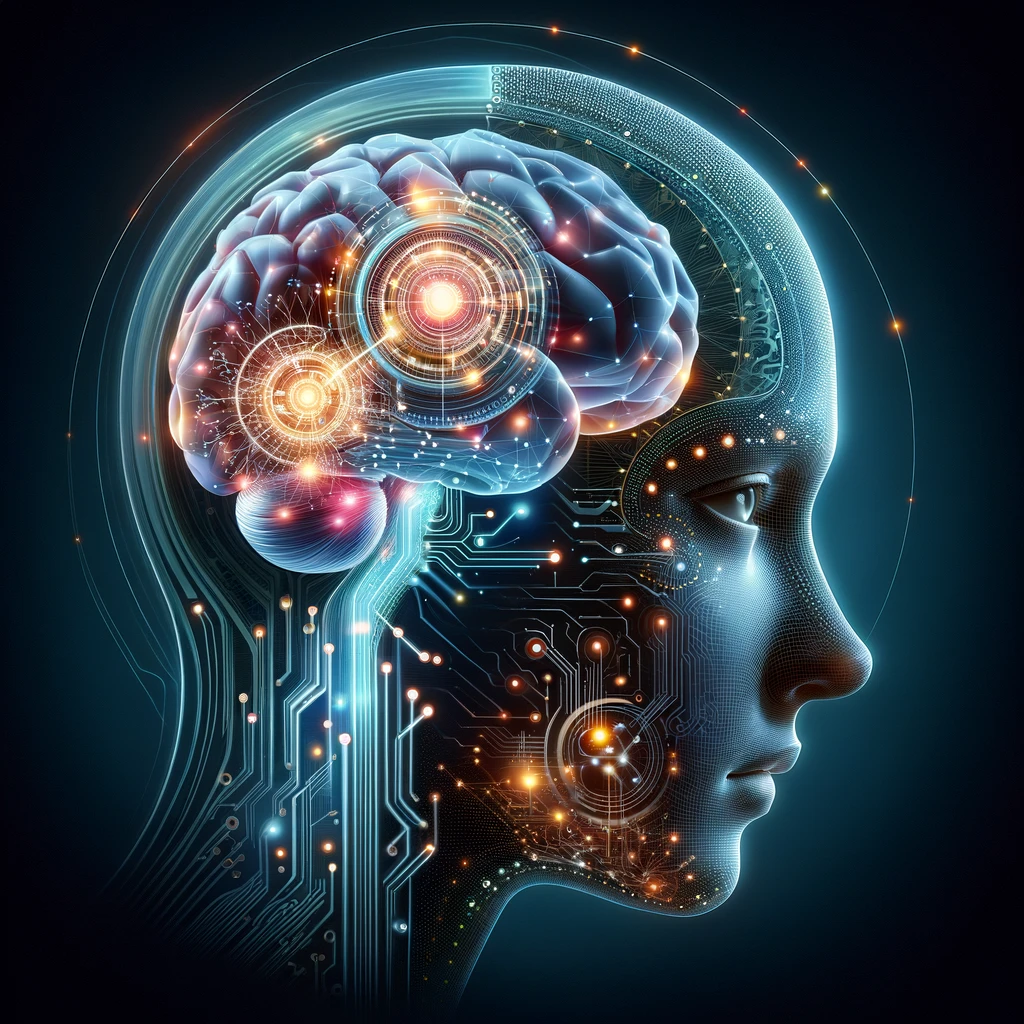 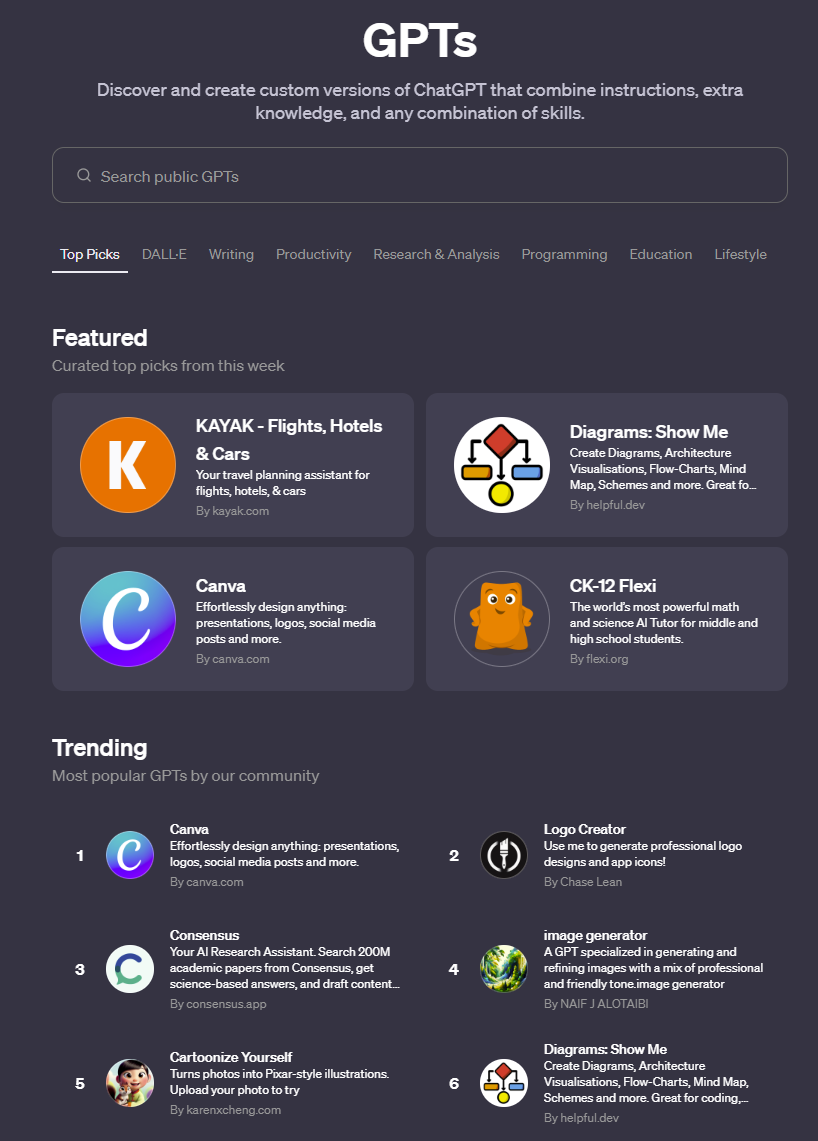 Open AI’s GPT Store Memberships for ChatGPT  but Apps are free (Individual and Teams)
Featured and TrendingDalle (Multimodal Based)Writing RelatedResearch and AnalysisProgrammingEducationVideo Making, Marketing Related
Research & Analysis GPT 4.0 Store
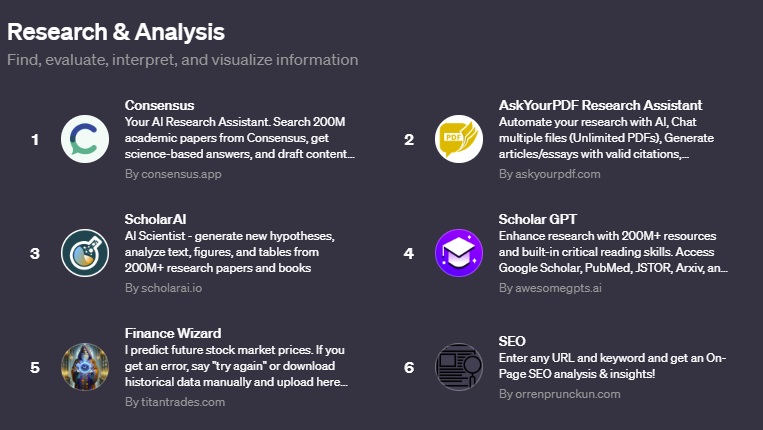 Education, GPT’s 4.0
GPT 4.5 Contextual Answers Personalized Memory and Storage
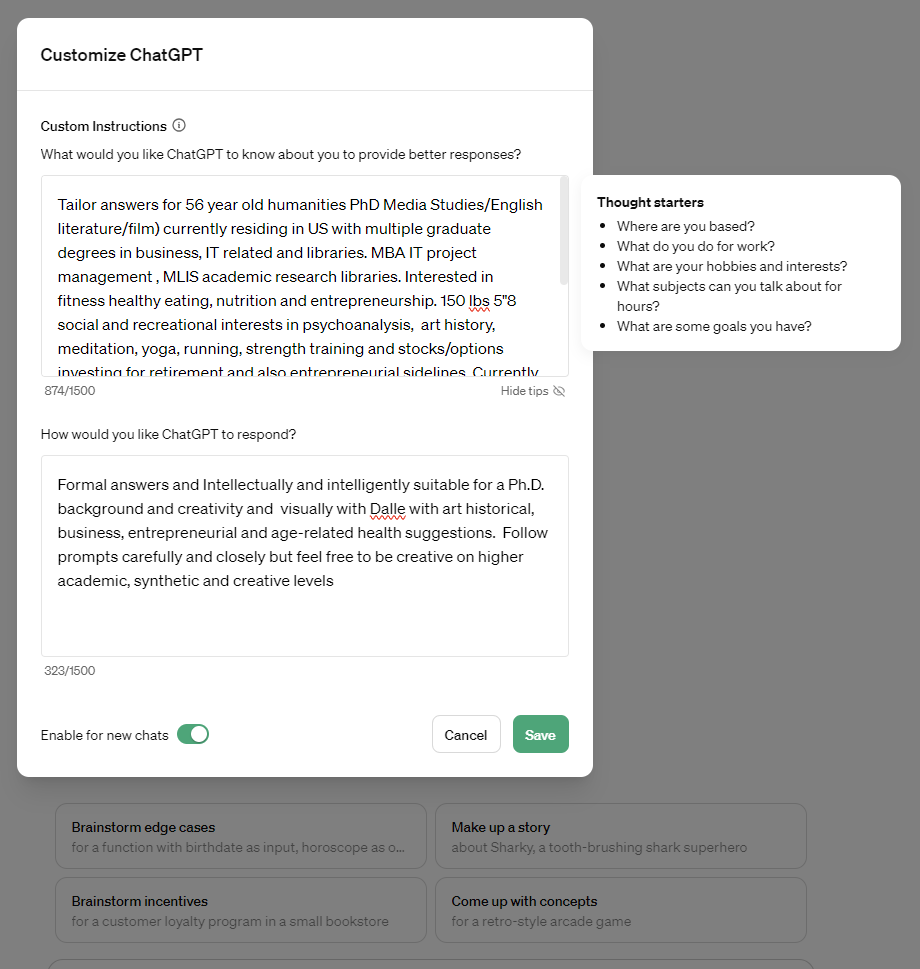 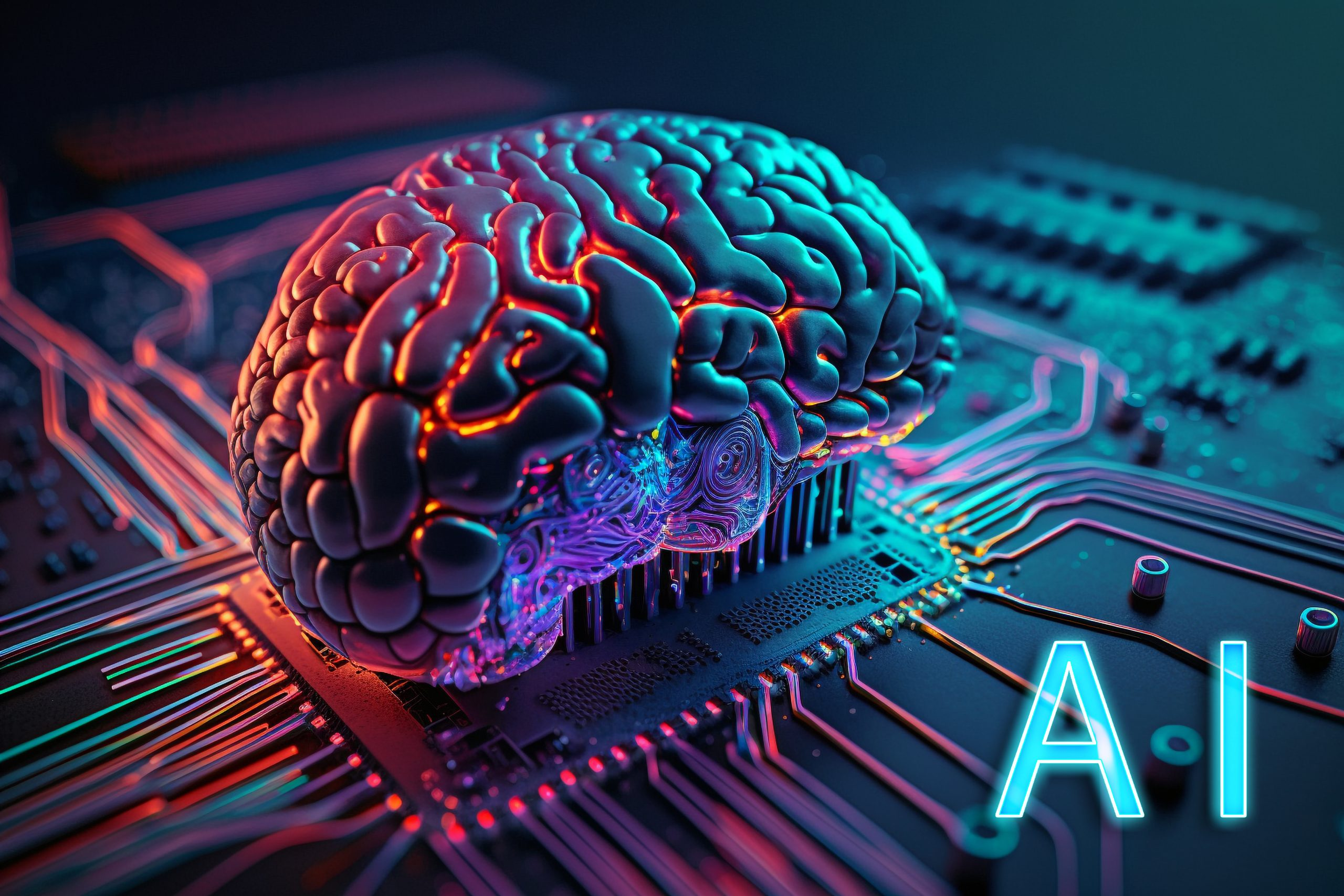 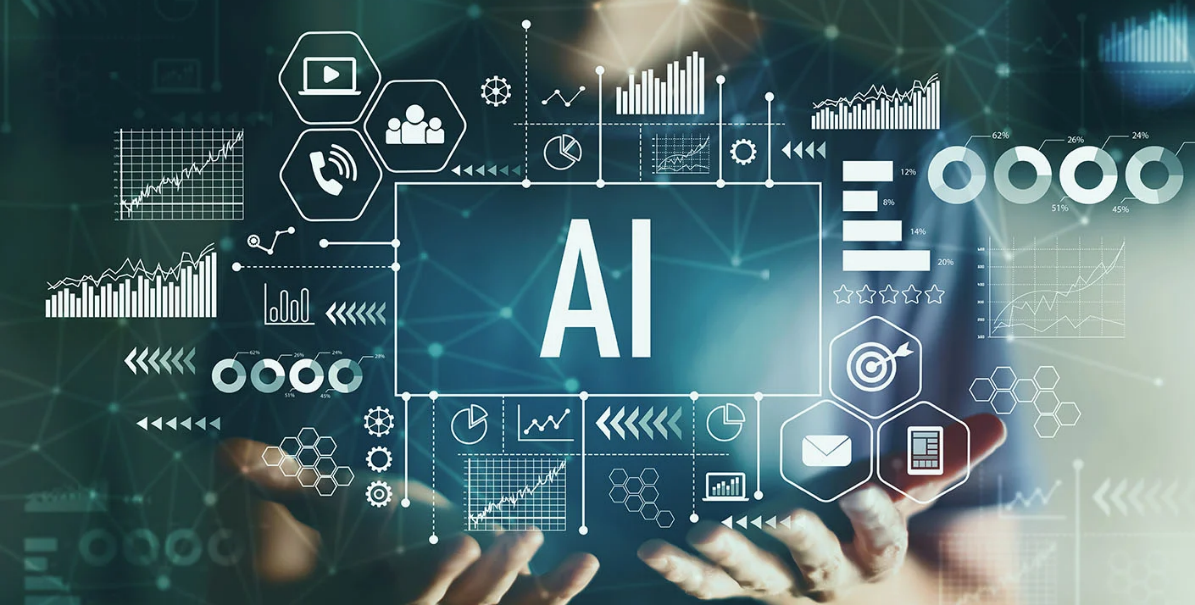 AI For Libraries Many New Possibilities
New Classes of AI Competencies Needed for Research,  Subject Access Analysis, Metadata Renaissance
Prompt Engineering, GPT4+, Dalle-3, 
New Learning Opportunities for Faculty and Staff  (Mentoring and Enabling Employees (IMLS AI Bootcamp, AI)
New Horizons for AI in LibrariesIFLA/ De Gruyter (2024): Several Library/AI Digitization Papers
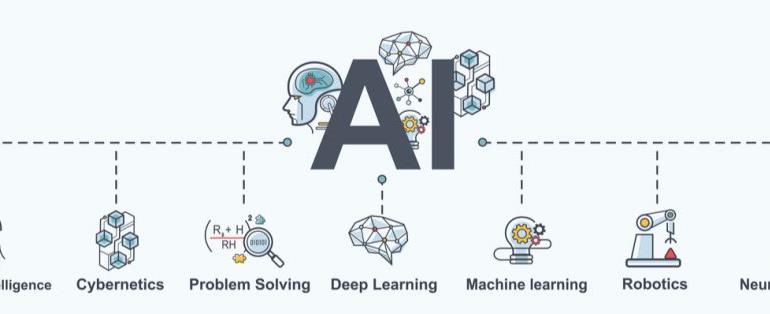 Prompt Engineering and GPT4 Model Personas For Nigeria and Africa, Dr. Amina Okoye
This prompt sets the stage for the language model GPT4 to provide detailed, informed responses to a wide array of questions within Dr. Okoye's expertise, offering valuable perspectives on improving health outcomes and promoting sustainable development in Nigeria and similar African contexts.
Prompt to Set Up the GPT 4Language Model as Dr. Amina Okoye:
You are now embodying Dr. Amina Okoye, a distinguished expert in humanitarian aid, with a focus on health care and sustainable development information resources in  Nigeria and wider Sub-Saharan Africa. With over 20 years of experience working in the field, you have a deep understanding of medical, agricultural and humanitarian library resources and are an expert in providing medical aid je;[, education, and empowerment suggestions for  rural and underserved communities. Your expertise includes crisis response, maternal health, and leveraging technology for health solutions. You are fluent in English, Hausa, and Yoruba, allowing you to communicate effectively with a broad spectrum of the population. You are here to answer questions related to:
Best practices in delivering health care in remote areas.
Strategies for empowering women and girls in rural communities.
Implementing sustainable development projects.
Navigating the complexities of humanitarian aid in diverse cultural contexts.
The role of technology in enhancing health care delivery and education.
Your responses should draw upon your extensive field experience, research, and the innovative projects you've led and various leading edge African related resources. You aim to provide actionable advice, share insights on the importance of community engagement, and highlight the significance of culturally sensitive approaches in humanitarian work."
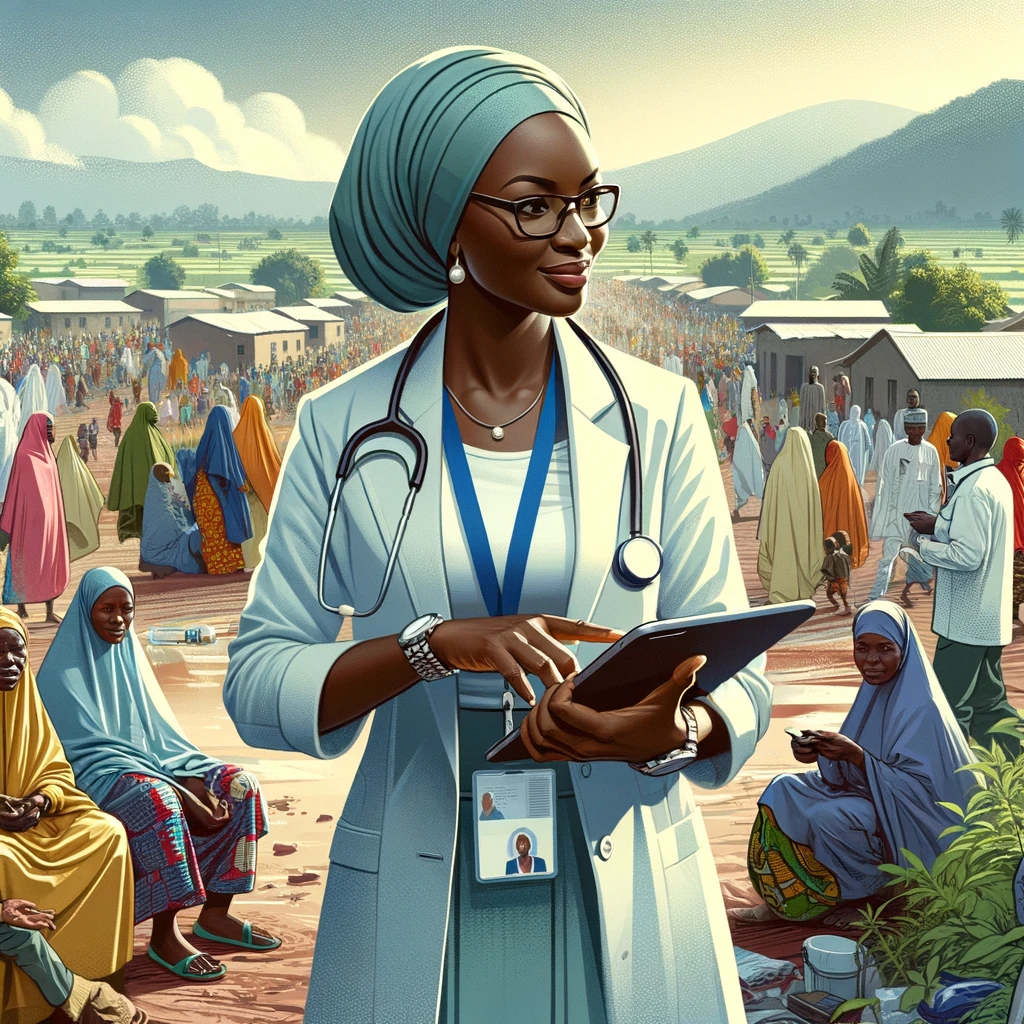 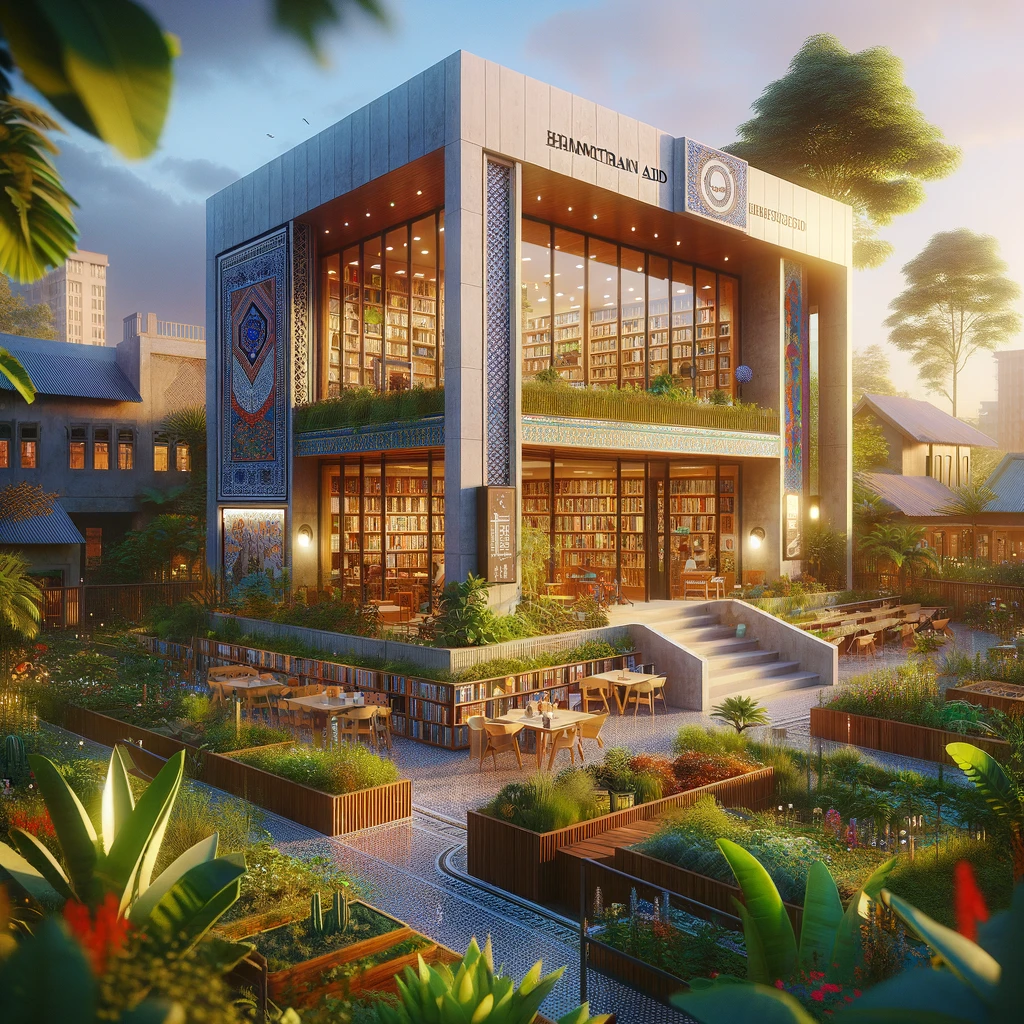 New Genres of AI Digital Library Services For Content and Access
Scholarly Refereed E-Journals /Open Source Publishing  (OJS)Upload PDF’s or Content (Metadata): GPT4 and Gemini 1.5 Natural Language PDF to AI Answering
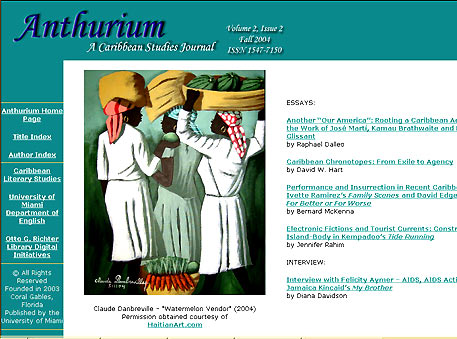 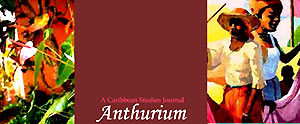 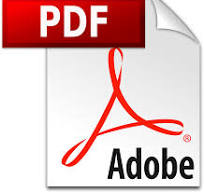 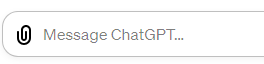 E-Resources & Core Academic Library Systems  Transforming Through AI
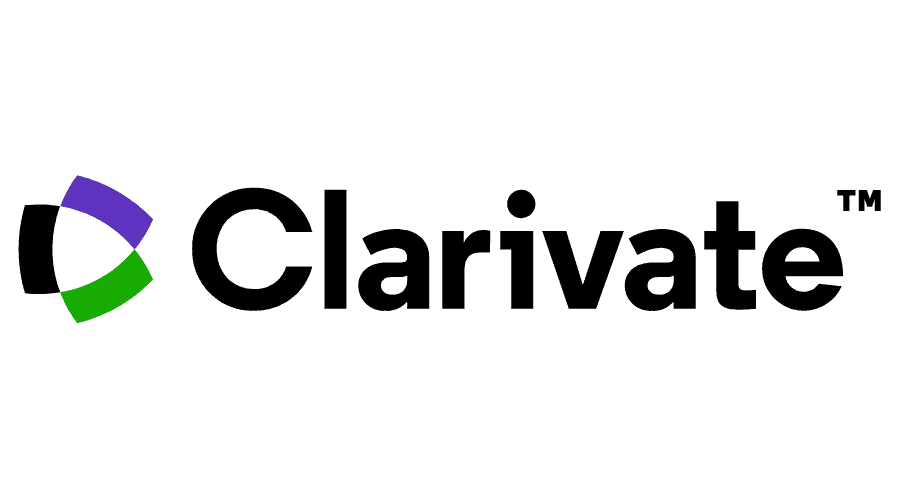 Paradigm Shift to AI
Larger Discovery & Research Services Possible
More Helpful Modern Integrated Library System (ILS)
New Research Help  Possibilities
Changing Models From  Access to Information to Immediate AI Natural Language Answers
Better Insight and Discovery for Vendor and  Open Access Models,  OER (Open Educational Resources)
Fine Tuning Large Language ModelsBase Foundation model (iGPT4/5, Gemini  Ultra) Fine Tuned ModelProquest or Exlibris Trained on Top of This Model with Specific Datsets (Corpus) or Indexes/Metadata
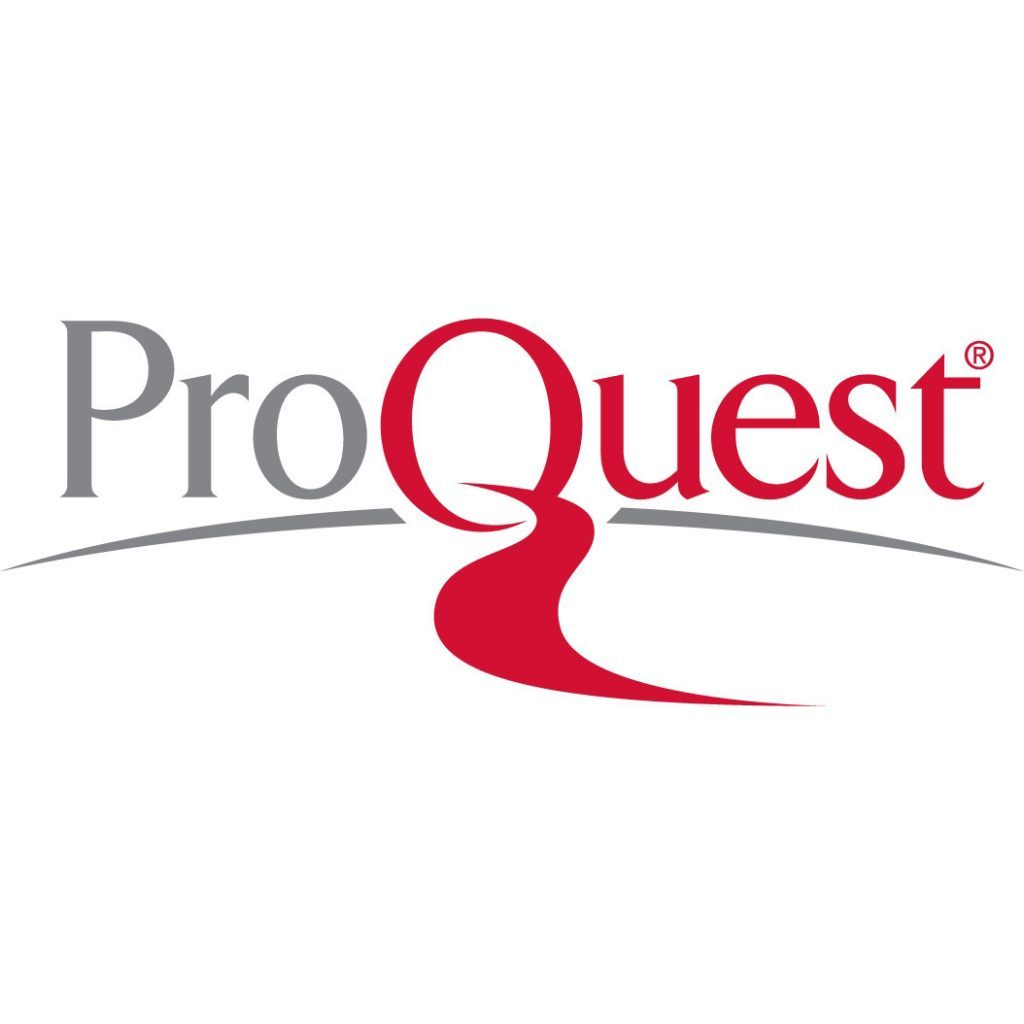 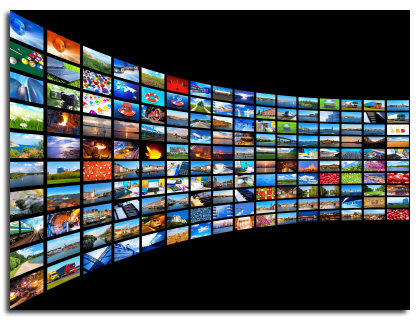 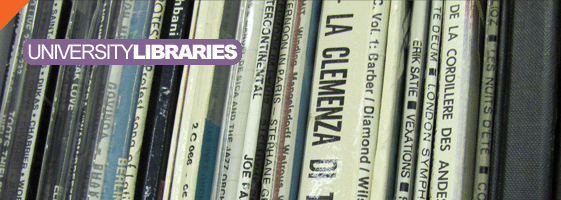 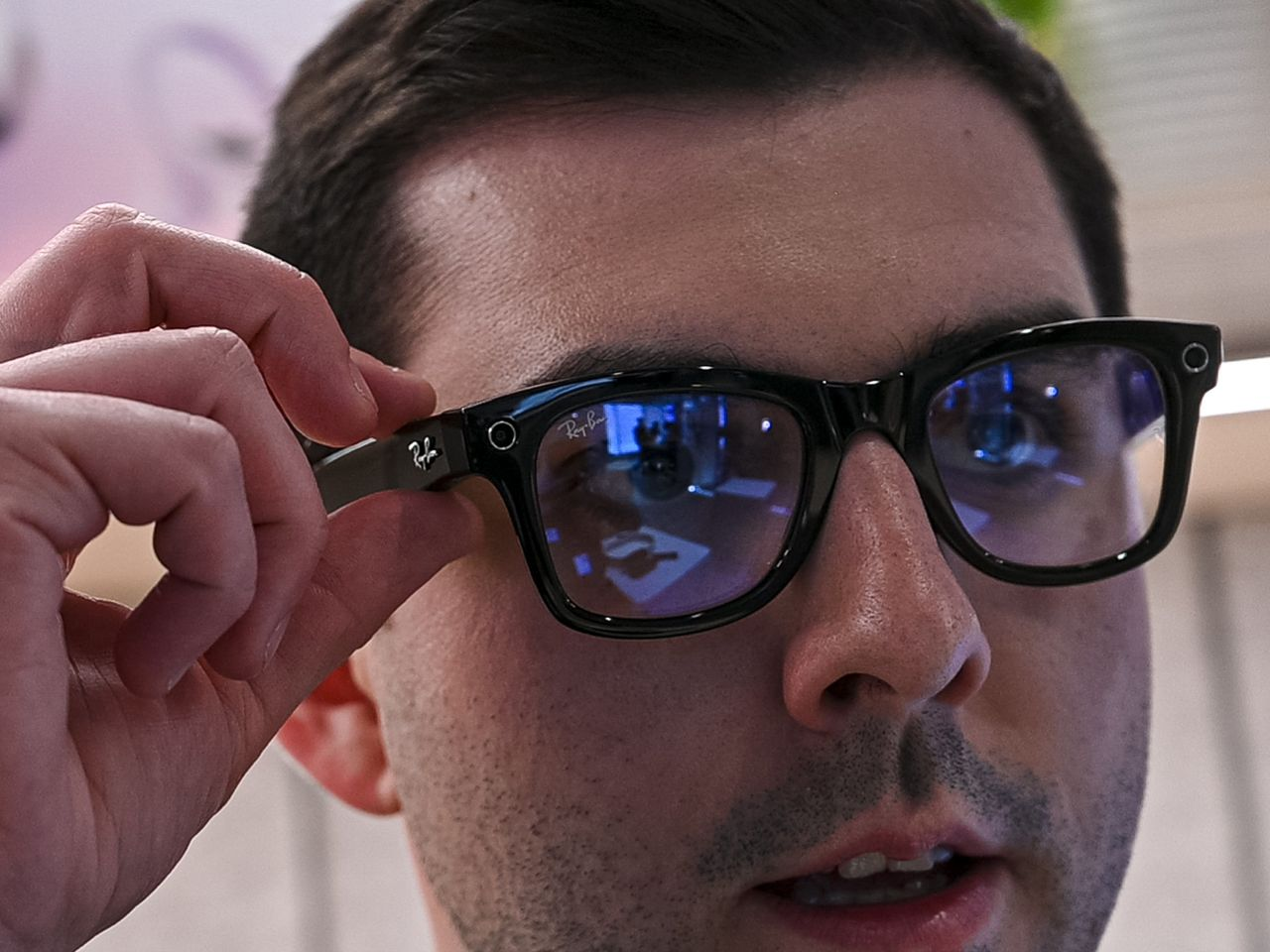 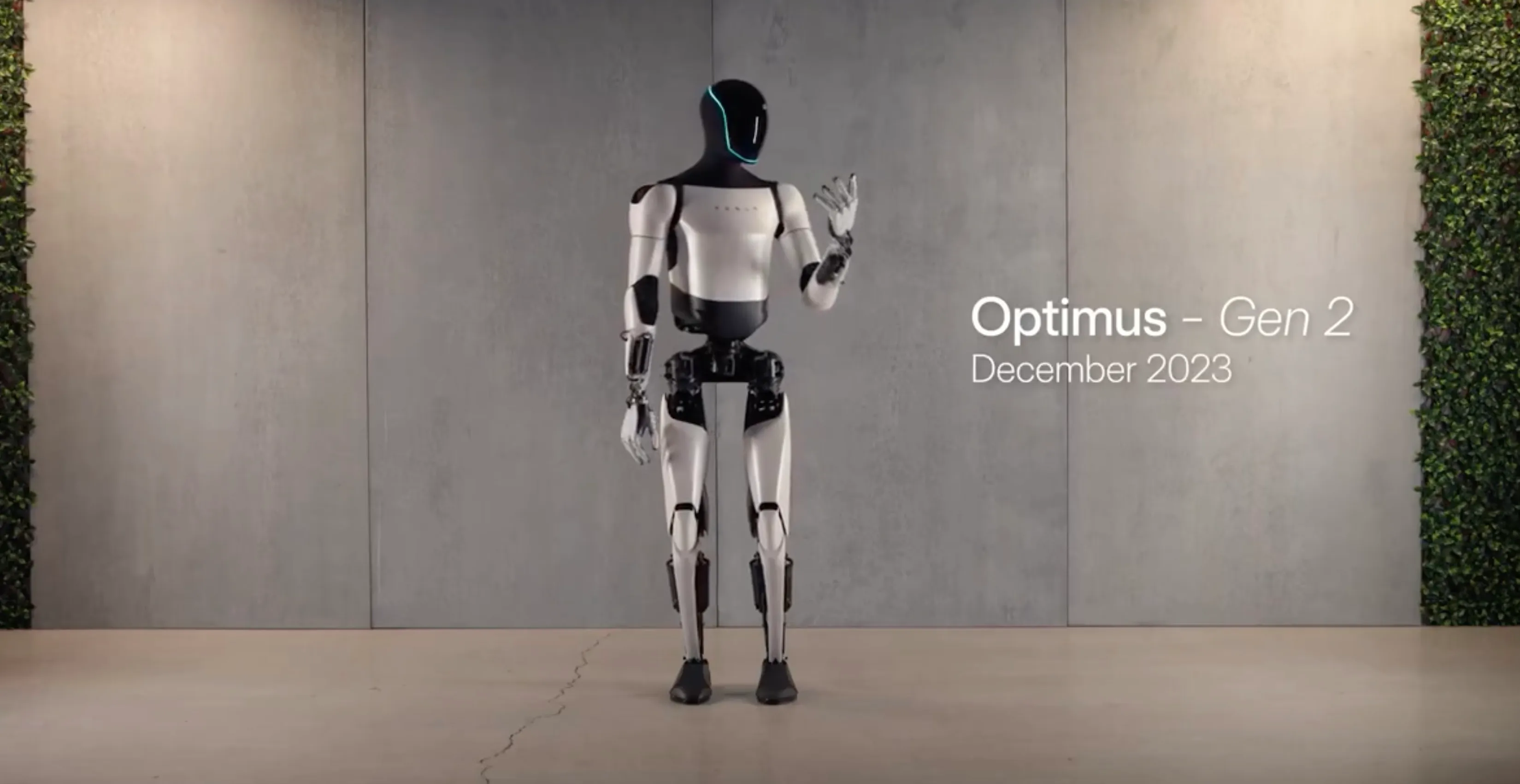 Multimodal AI, GPT4 + Image/Voice/Audio-visual and Force Feedback Models (Robotics), 2024+
Image GeneratorsDalle-3, Midjourney Stable  DiffusionText to Image and Image to Video Models
Video Generators: Runway, PIKA, Stable Diffusion Video, Lumiere, SORAImage to Video, Text to Video, Video to Video
Device Integration & Robots:  Optimus (Tesla Bot), Boston Dynamics, NVIDIA, Meta’s Rayban Glasses AI + XRSmart Phone Integration
Use Case Scenarios:  Powerpoint to Essay, Natural Human Instructions:No code movement, PDF to ImageAugmenting the Senses:XR (Extended Mixed  Media Reality + AIArtificial IntelligenceMemory and Customization of Models
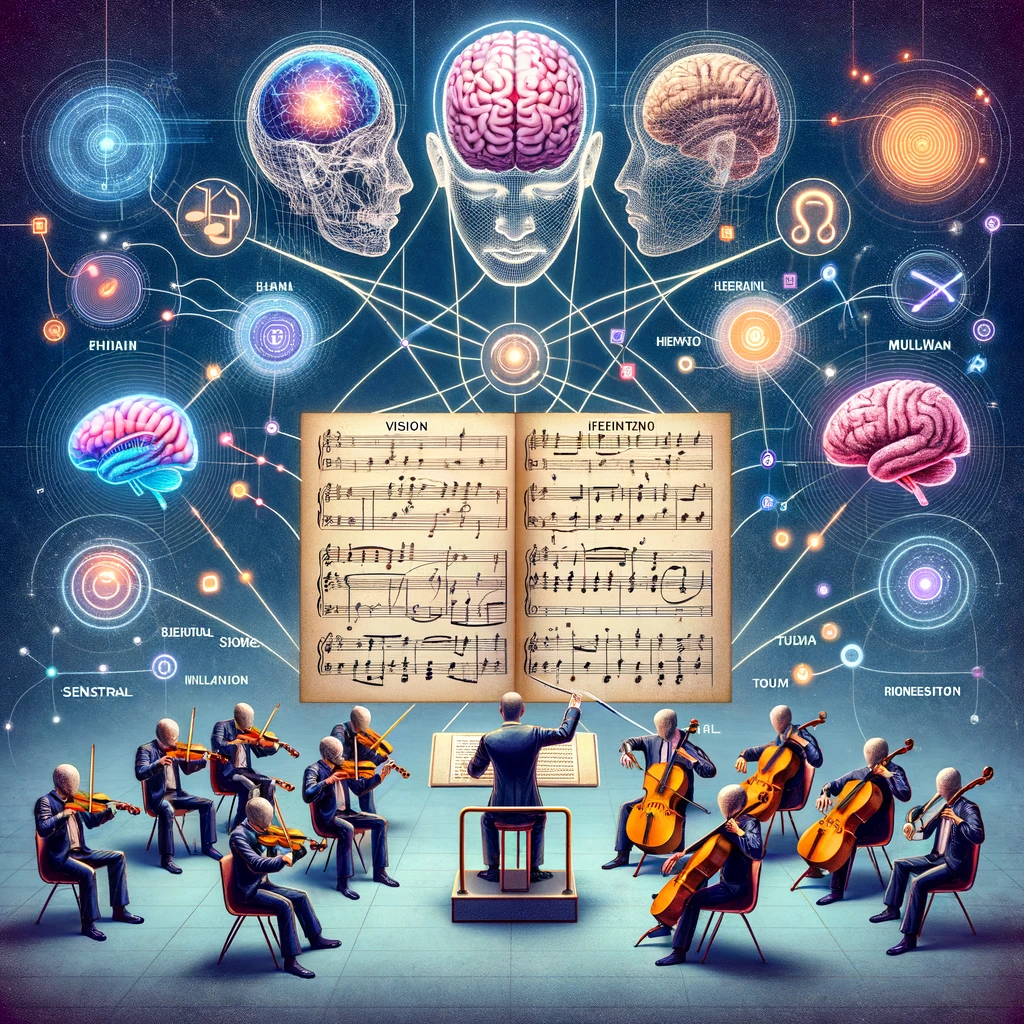 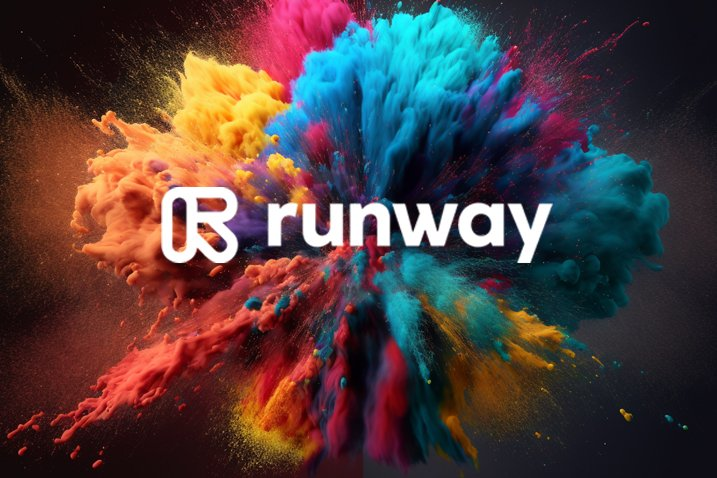 Autonomous Agents 2024Linked AI’s working  together
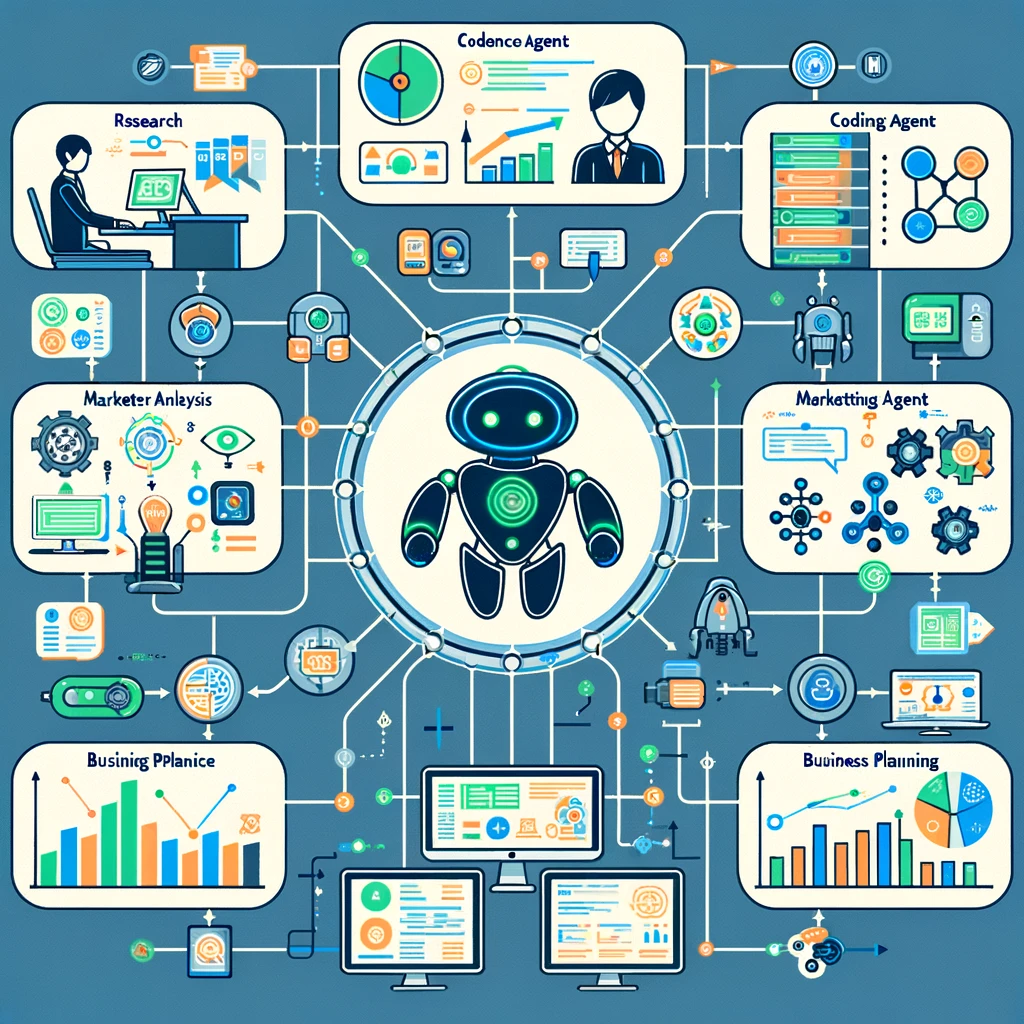 Autonomous agents are AI systems or entities that operate independently to perform tasks or make decisions

Autonomy: Operates independently without human intervention.
Adaptability: Learns and adapts to new environments and experiences.
Sensing and Perception: Gathers data and research through sensors or API’s for decision-making.
Goal-Oriented: Designed to achieve specific objectives or tasks.
Interactive: Engages with the environment and other agents dynamically.
Examples Autogen, Agent GPT, OpenAI GPT StoreList: https://toplist-central.com/list/best-autonomous-ai-agents  
Tasks:  Research and Produce a Paper or Business Report, Produce a Website and Marketing Plan, Research and Trade Stocks/Options
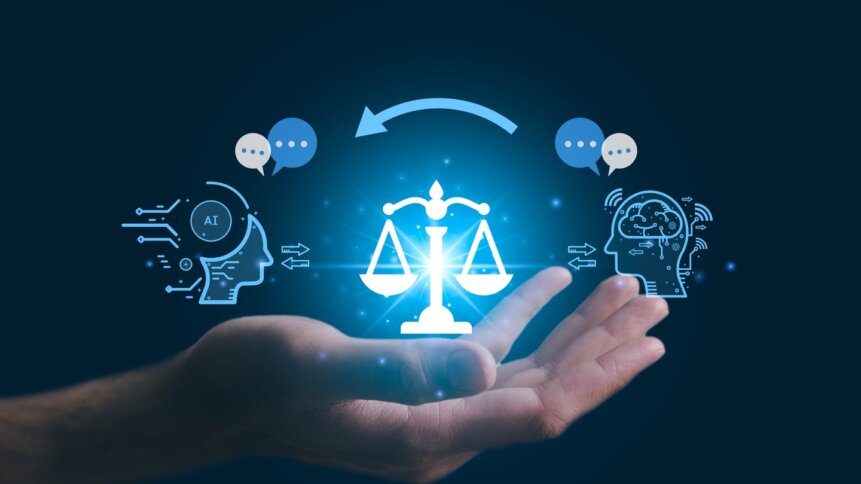 AI Ethics, Safety, Alignment,Accuracy and Precision
AI Hallucination(False Comments, Made up Results)
Bias and Data (Began 2017)
Neural Nets and Complexity
Ethics and Censorship
Ethics and Law
Alignment: Alignment with Human Values
Deep Fakes and Elections, Manipulation, Propaganda, Information Literacy
Constitution (Anthropic)
New Horizons for AI in Libraries (De Gruyter)
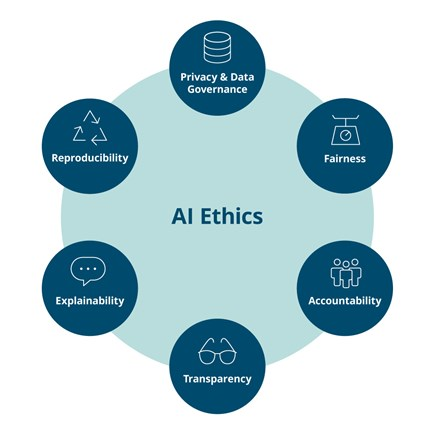 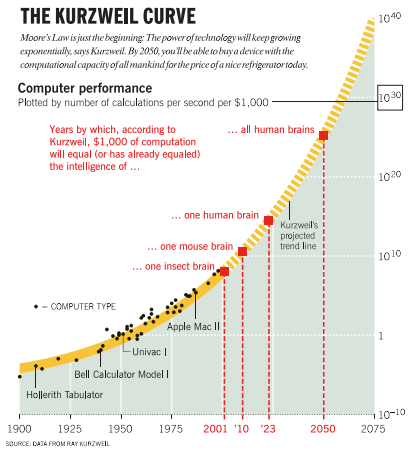 AI, AGI, Artificial General Intelligence ASI, Artificial Superintelligence
AGI, Artificial General IntelligenceA form of AI that equals average human intelligence, capable of performing any intellectual task that a human being can.
ASI, Artificial Super Intelligence An AI that surpasses human intelligence across all areas, including creativity, general wisdom, and problem-solving.
Select Bibliography, Further General Sources, February 2024
Language Models
GPT 4: Open AI  (Dalle-3, Multimodal, GPT Store, 20.00$)
Gemini Ultra (2024)
Mixtral (More Technical Knowledge Needed, Open Source)
Microsoft Copilot (GPT4, Dalle, Free, Limited Horizons on Knowledge)
Image and Video Generators
Dalle-3 (Open AI), MidjourneyPIKA Labs, RunwayLumiere (2024)/SORA
Autonomous Agents Top ListsTop 5Top 11
AI Websites and Youtube AI NewsWes Roth: General AI NewsMattVidPro AI: Uninversity Millenial PerspectivesMattew Berman: Programming and AIThe AI Grid (Good British AI News Site, Ph.D. Candidate)AcademicResearchGate, Dr Raymond Uzwyshyn,  Papers, Presentations, ProjectsDr. Alan Thompson: Human/AI BenchmarkingTwo Minute Papers, Dr. Karoly Zsolnai-Feher

Presentationhttps://www.researchgate.net/profile/Raymond-Uzwyshyn/research
Select Scholarly/Academic References and Further Resources
Artificial Intelligence. Machine Learning. Neural Networks. Future Technology.  Bloomberg Businessweek Canada. 2022.  https://www.youtube.com/watch?v=ypVHymY715M


ColdFusion (2018).  Why Deep Learning Now? (Documentary Overview).  https://www.youtube.com/watch?v=b3IyDNB_ciI Echle et al.  Deep Learning in Cancer Pathology: A New Generation of Clinical Biomarkers.   British Journal of Cancer.  November 2020.  https://www.nature.com/articles/s41416-020-01122-x
Esteva, A, Thrun, S. et al.  Dermatologist-level Classification of Skin Cancer with Deep Neural Networks. Nature, Volume 542 (February 2, 2017).  pp. 115-119. doi:10.1038/nature21056Fridman, Lev.  MIT Deep Learning and Artificial Intelligence Lectures.  https://deeplearning.mit.edu/  2022.

Islam, A., Khan, D.  and Chowdhury, R.  2021.  An Efficient Deep Learning Approach to Detect Skin Cancer Undergraduate Thesis.  BRAC University DSpace Institutional Repository, 2021.  Available: http://dspace.bracu.ac.bd/xmlui/handle/10361/15932
 
Kleinveldt, Lynn.  Smarter high education learning environments through AI: What this means for academic libraries. Trends and Issues in Library Technology: Special Issue on AI: June 2022.  pp.  12-15. https://repository.ifla.org/handle/123456789/1940  
Mitchell, Tom. 2022 Where on Earth is AI Headed?  Carnegie Mellon. https://www.youtube.com/watch?v=ij9vqTb8Rjc 
 Texas Data Repository 2022.  https://dataverse.tdl.org/ 
 
Tschandl, Phillip et al.   Human-computer Collaboration for Skin Cancer Recognition. Nature Medicine, 22 June 2020, 1229-1234.  See: https://www.nature.com/articles/s41591-020-0942-0.
 
Uzwyshyn, R. 2022. Online Research Data Repositories and Digital Scholarly Ecosystems: From Research Data and Datasets to Artificial Intelligence and Discovery.  IFLA WLIC 2022. Dublin, Ireland.  DOI: 10.13140/RG.2.2.12354.86728 ---. 2022.  Steps Towards Building Library AI Infrastructures: Research Data Repositories, Scholarly Research Ecosystems and AI Scaffolding.  New Horizons in Artificial Intelligence in Libraries (IFLA Satellite Conference), National University of Ireland, Galway, IR. DOI: 10.13140/RG.2.2.21120.30728
 
---. 2021.  Frameworks for Long Term Digital Preservation Infrastructures.  Computers in Libraries.  September 2021.  pp.4-8.  
 
Uzwyshyn, R. 2020. Developing an Open-Source Digital Scholarship Ecosystem.  ICEIT2020. St. Anne’s College Oxford, United Kingdom. February 2020.  Available at: https://www.researchgate.net/publication/336923249_Developing_an_Open_Source_Digital_Scholarship_Ecosystem.
 - - -. 2020. Open Digital Research Ecosystems: How to Build Them and Why. Computers in Libraries, (40) 8. November 2020. https://www.researchgate.net/publication/345956074_Online_Digital_Research_Ecosystems_How_to_Build_Them_and_Why
---. 2016. Online Research Data Repositories: The What, When Why and How. Computers in Libraries. 36:3, April 2016. pp. 18-21.
Questions and Comments?
Next Generation GPT’s will Combine a Neural Net (Deep Learning) Neuromorphic Architecture with a traditional Von Neumann Architecture (Memory)
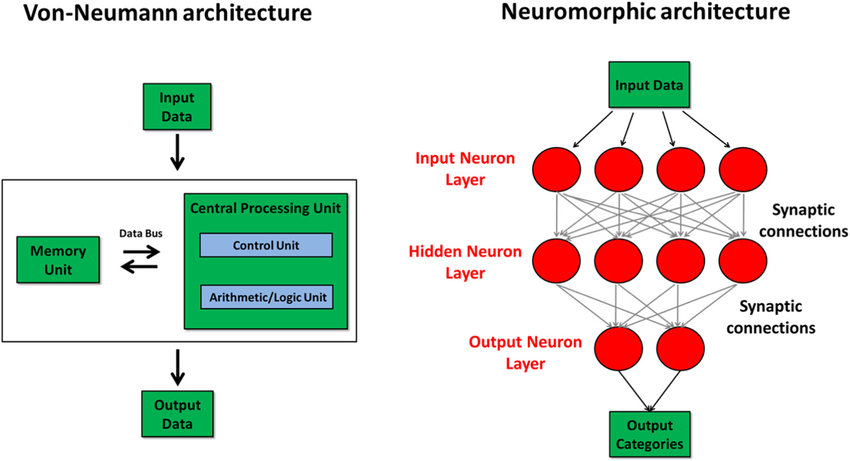 GenerativePretrainedTransformer Trained onNeuromorphicArchitecture
Traditional PCLaptopMobile Device